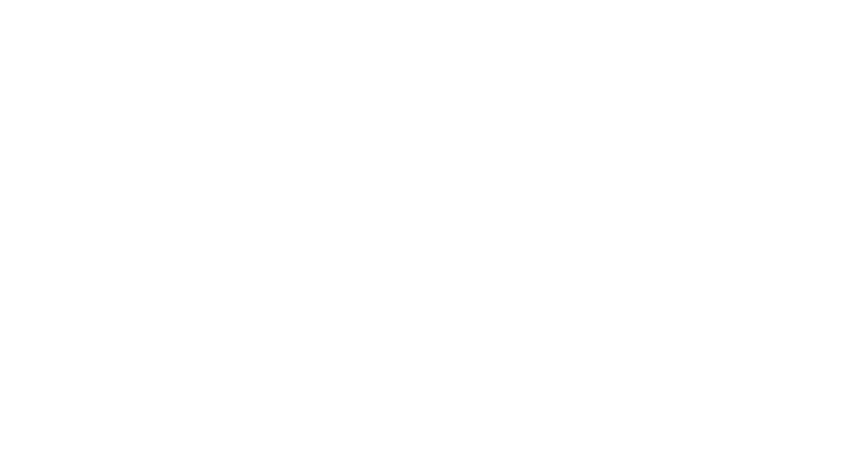 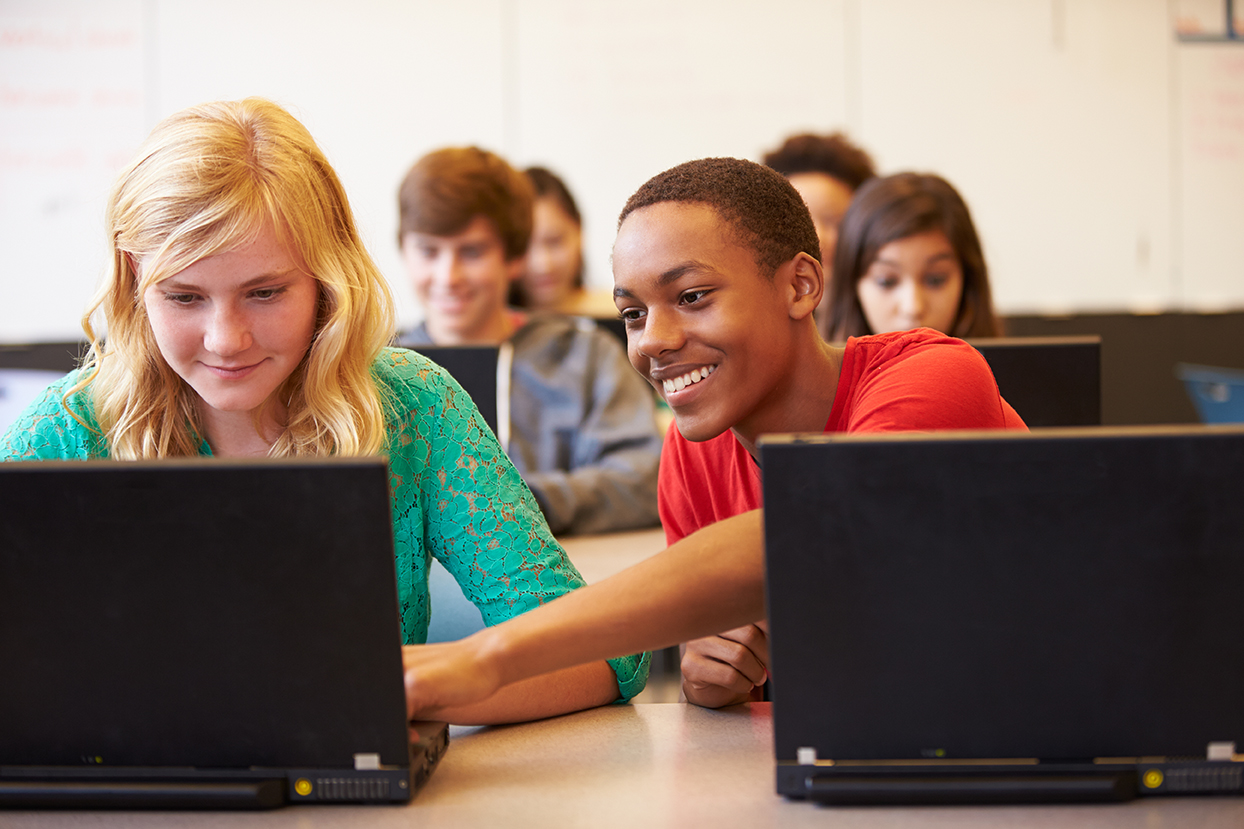 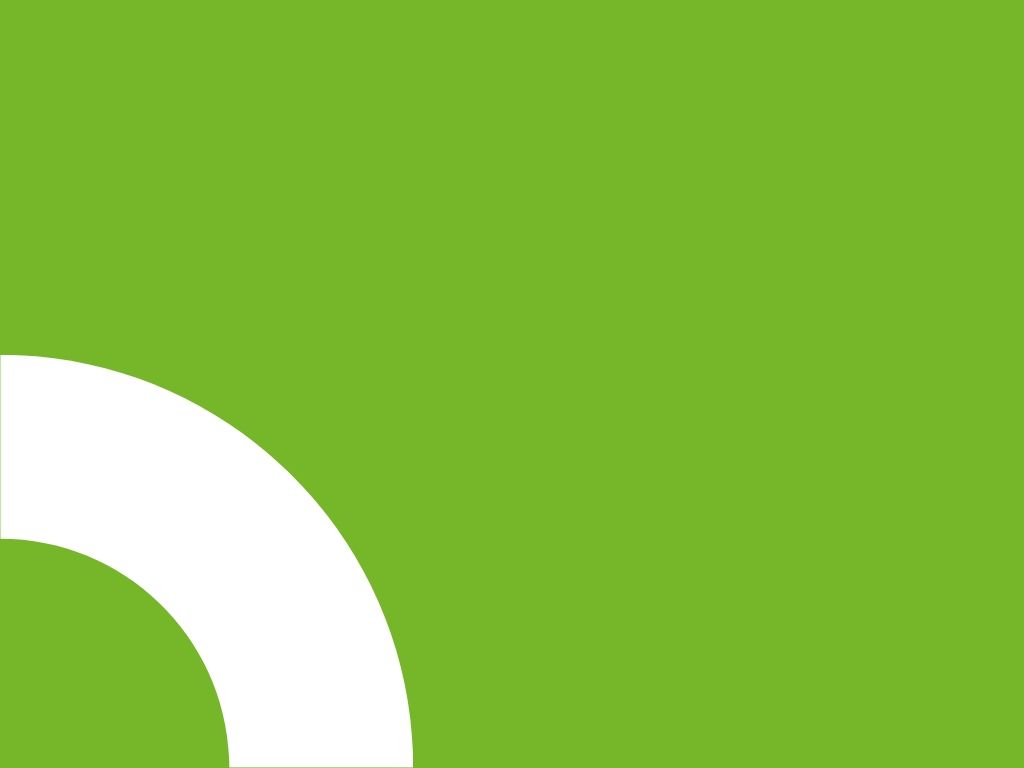 Starthulp(lokaal account)
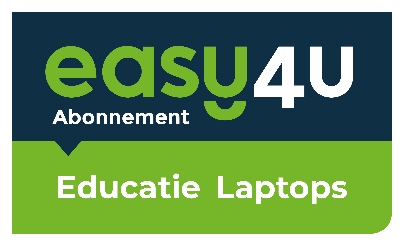 Batterij savemode
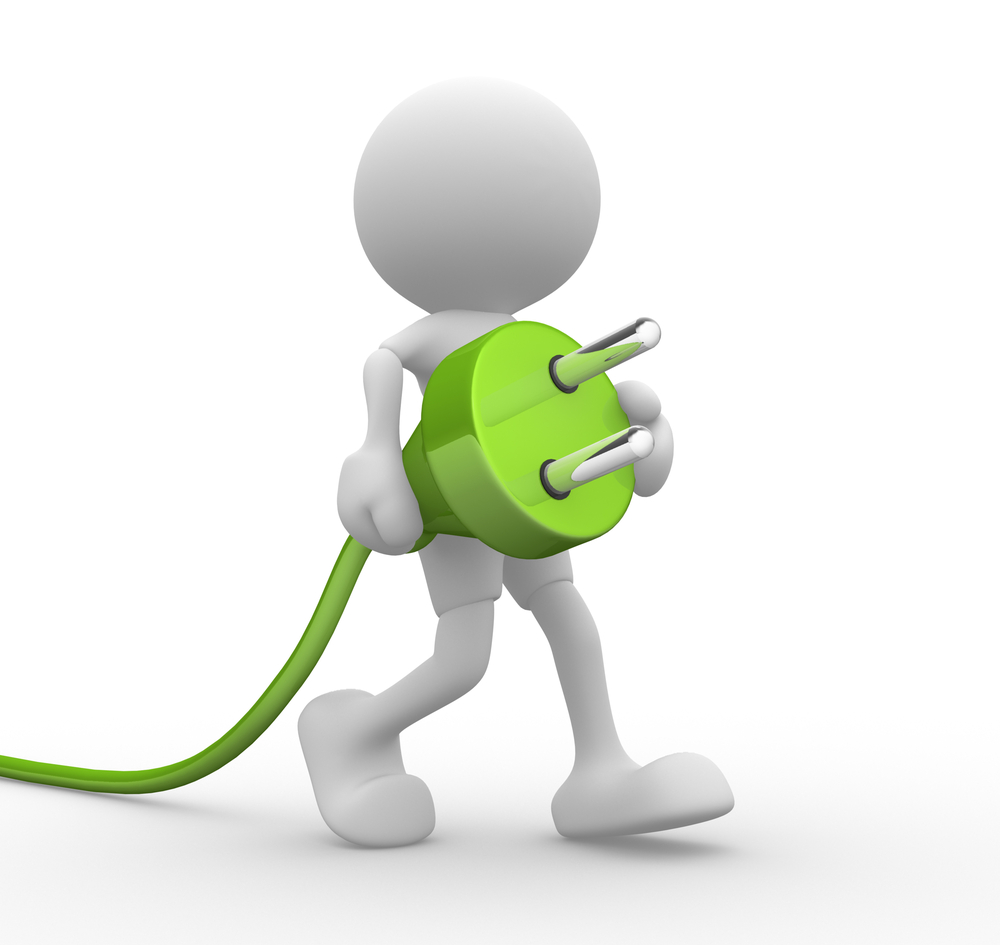 Vanwege veiligheidsvoorschriften schakelt de laptop na enige tijd automatisch over naar de batterij savemode, waardoor de laptop niet direct opstart.

Gaat de laptop niet aan?
Doe hem even aan de oplader!
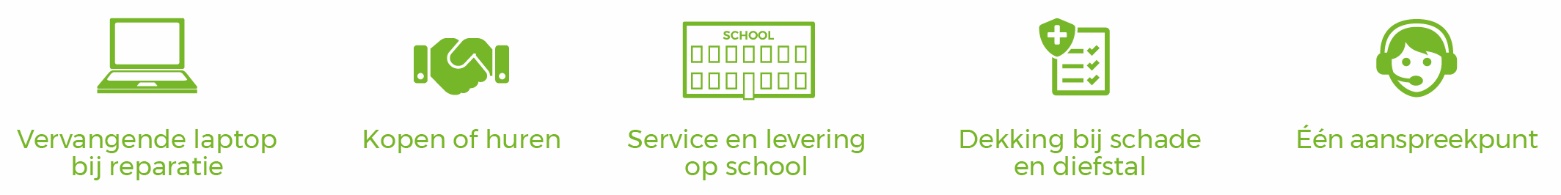 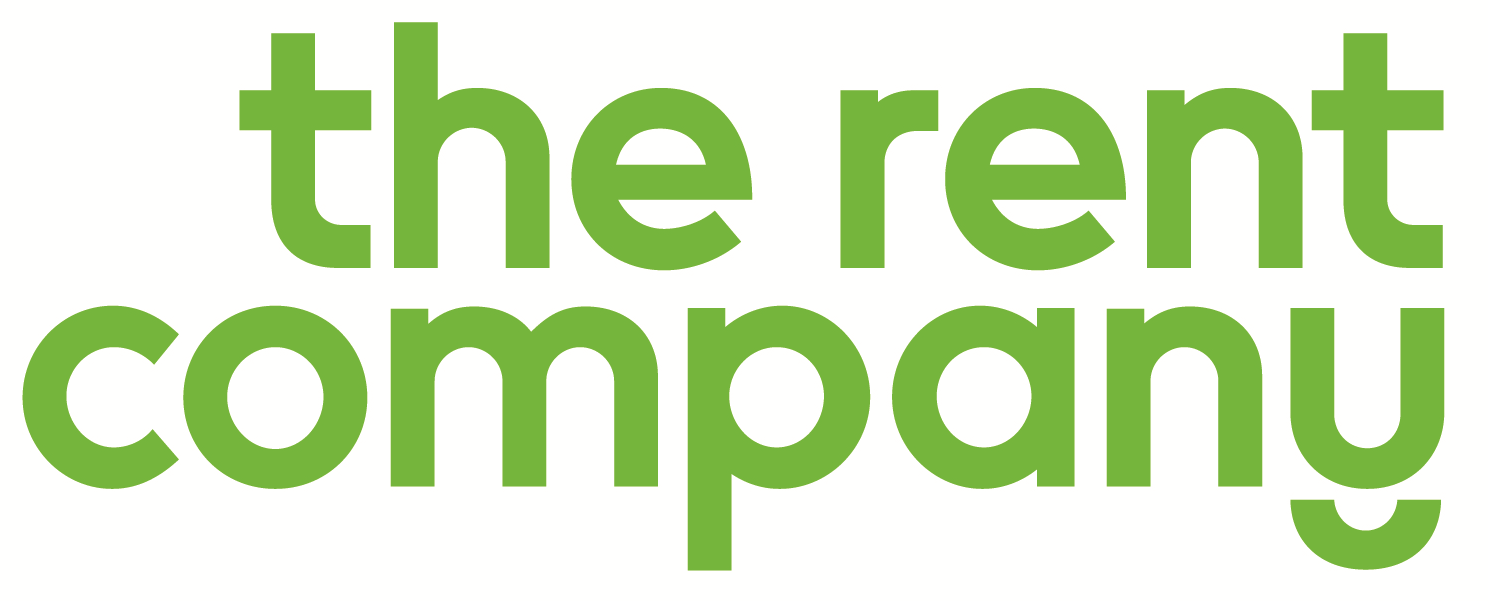 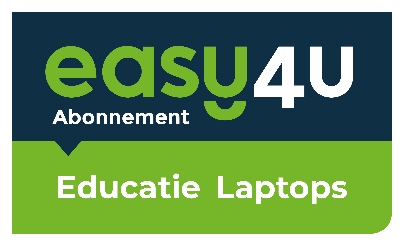 Standaard instellingen
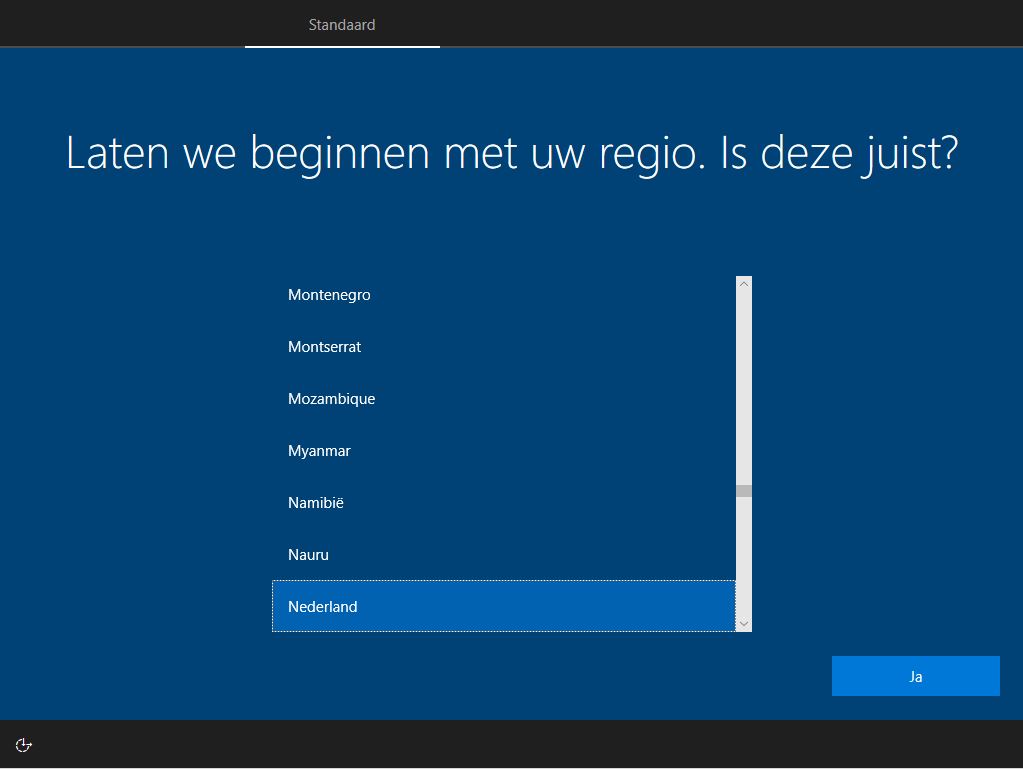 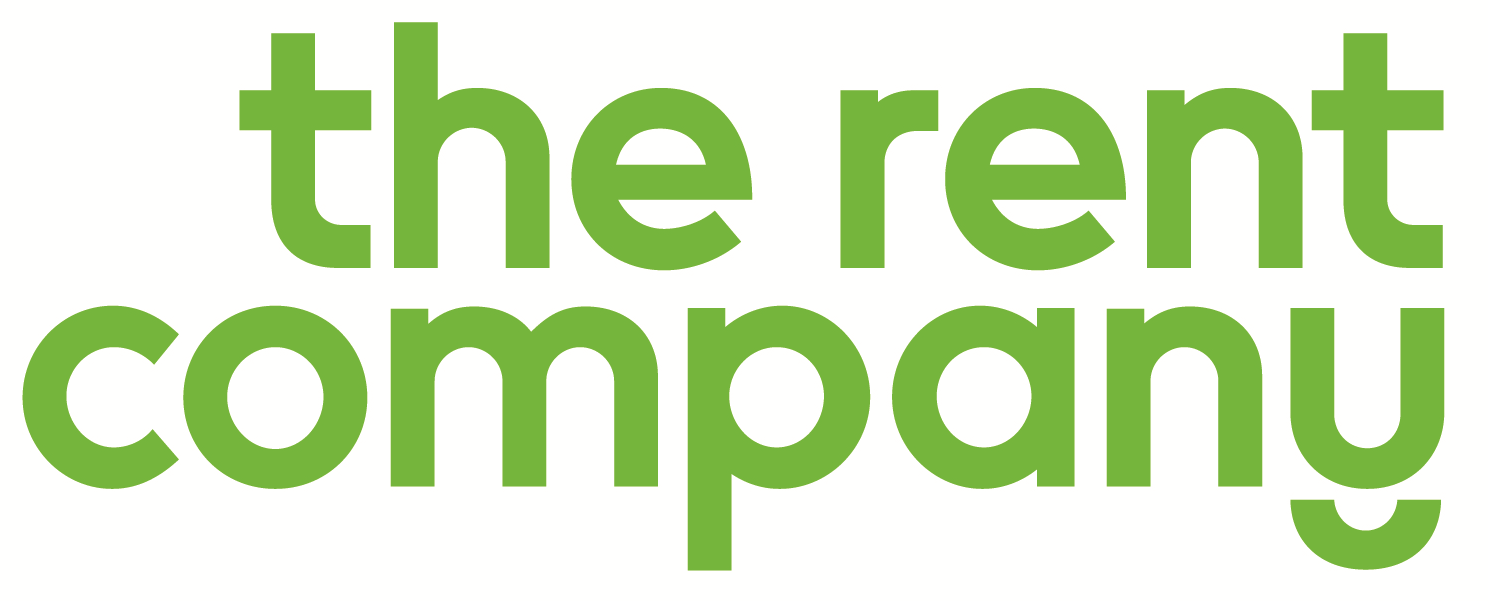 Selecteer ‘Nederland’
Klik vervolgens op ‘Ja’
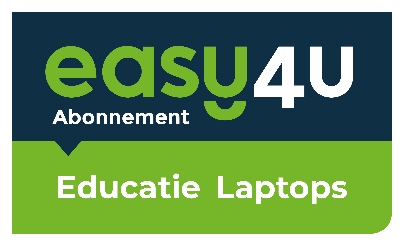 Standaard instellingen
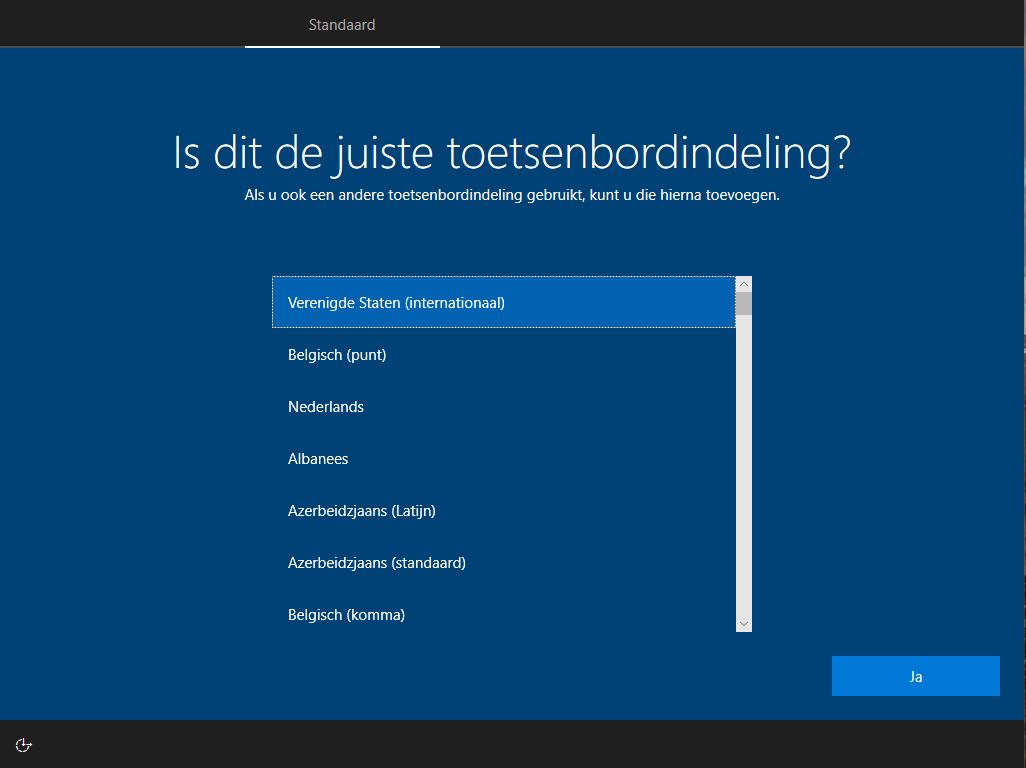 Selecteer ‘Verenigde Staten (Internationaal)’
Klik vervolgens op ‘Ja’
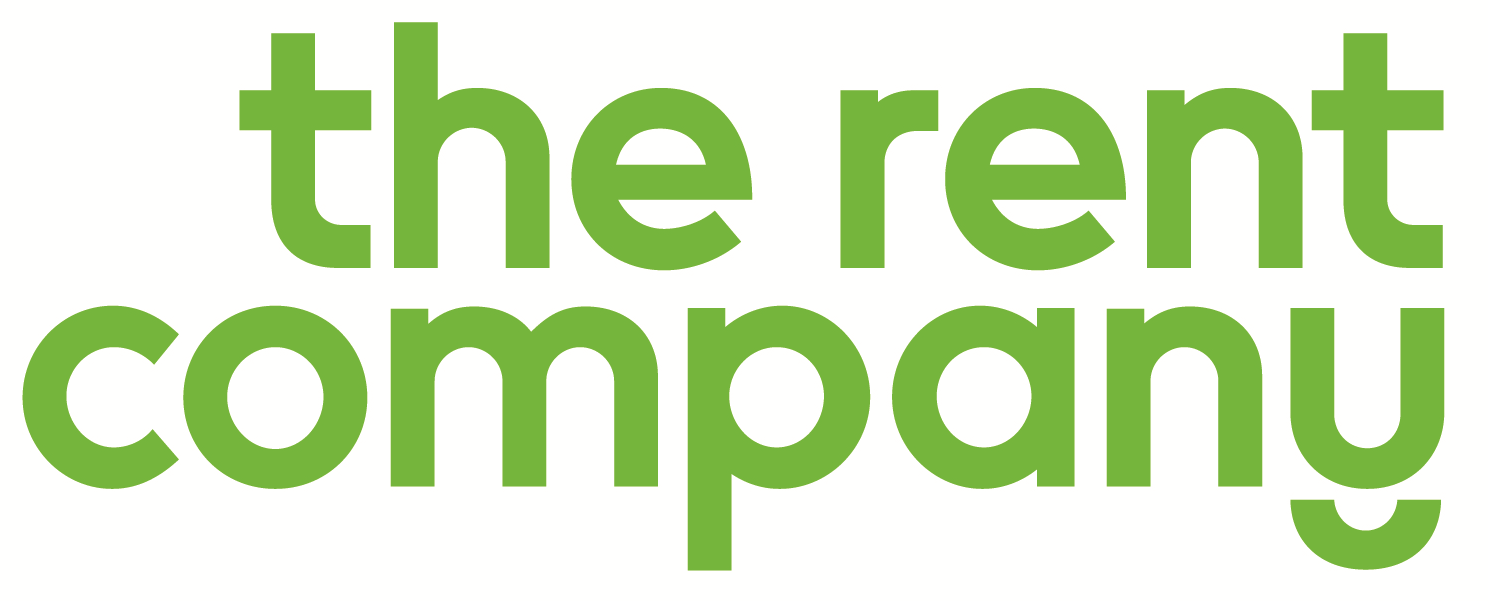 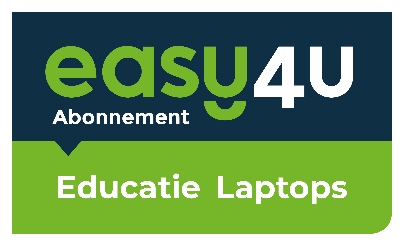 Standaard instellingen
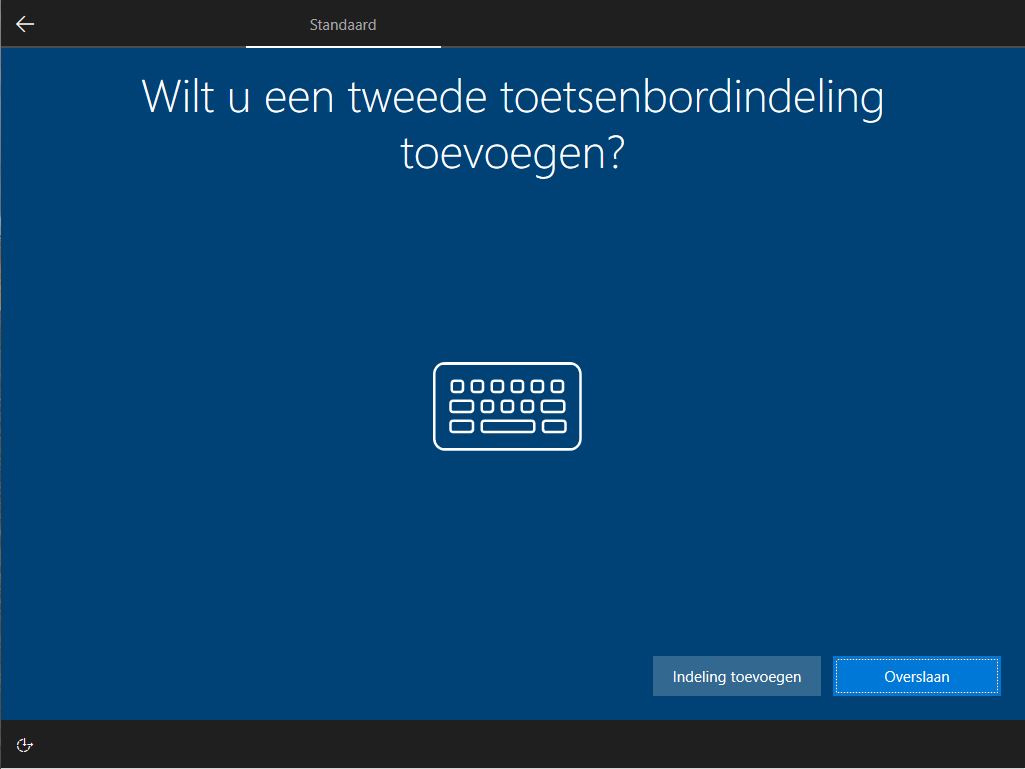 Klik op ‘Overslaan’
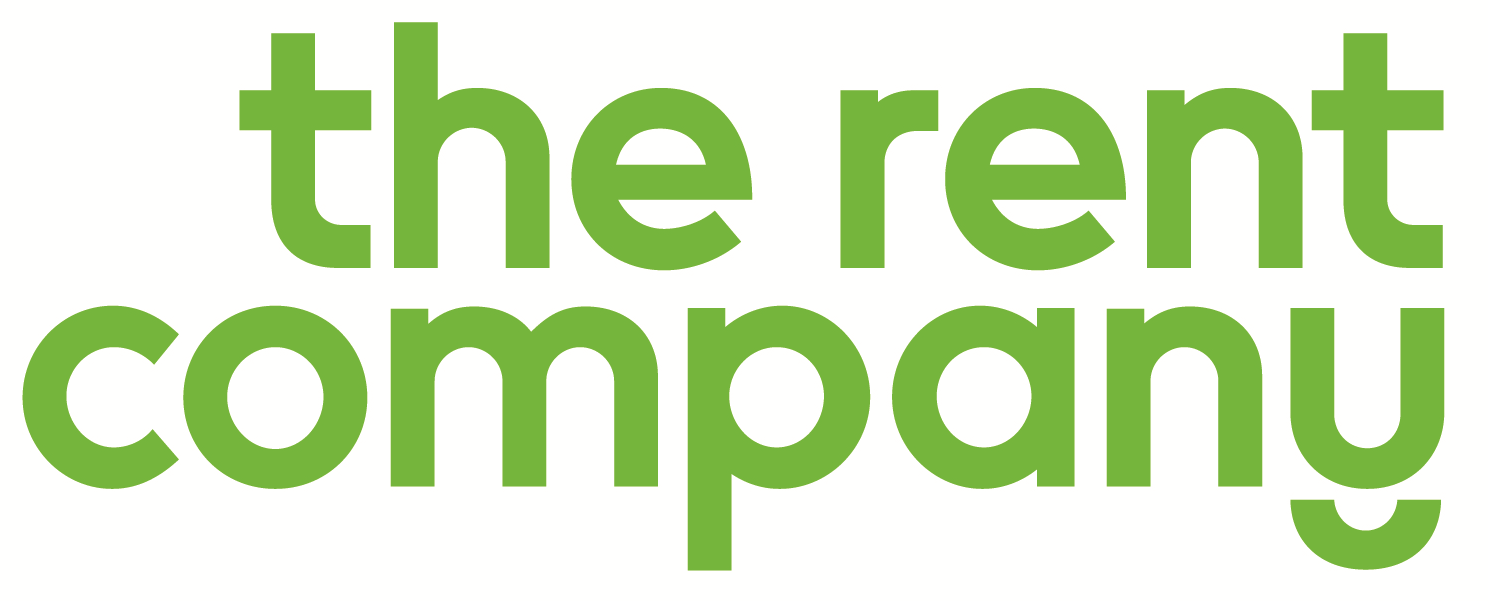 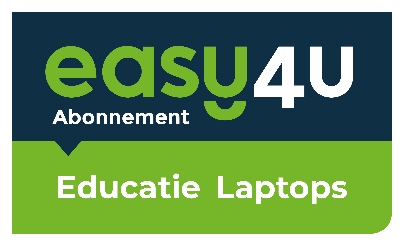 Netwerk instellingen
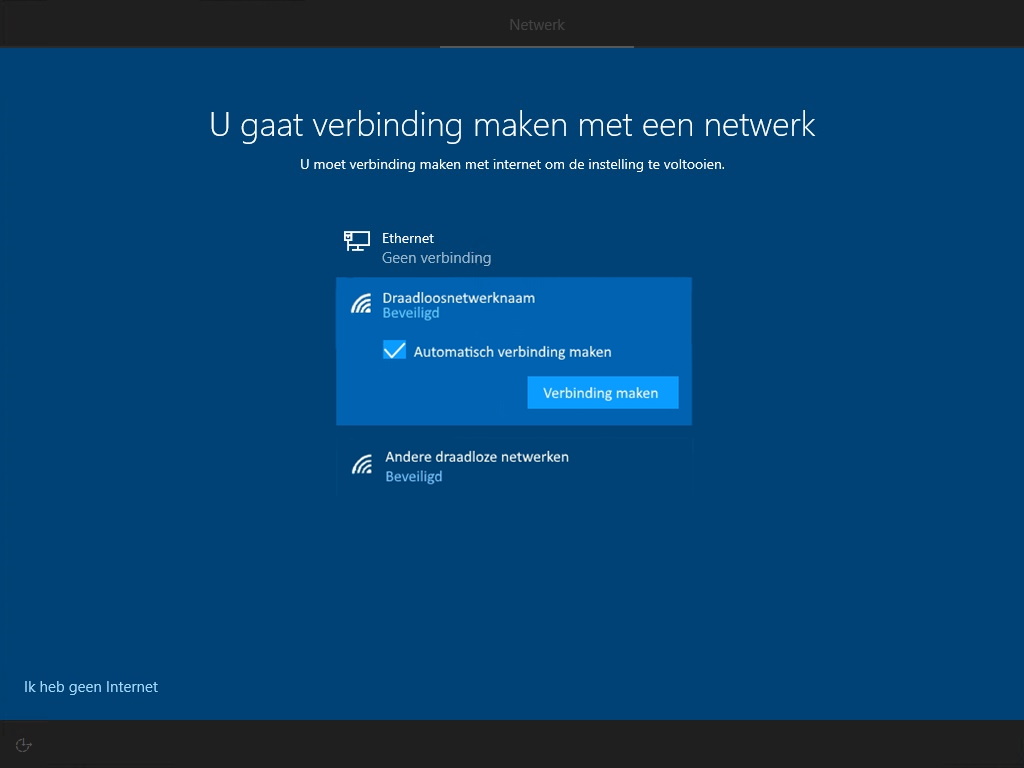 Selecteer het WiFi-netwerk van school en maak verbinding
Klik vervolgens op ‘Volgende’
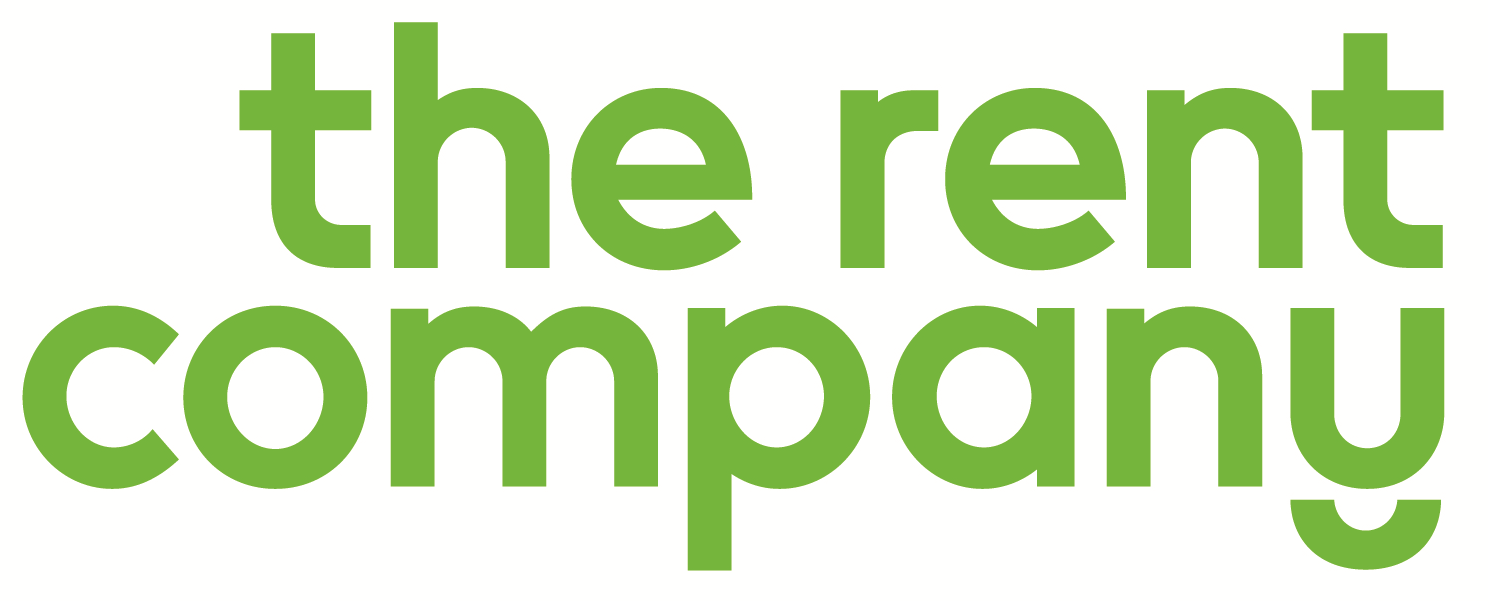 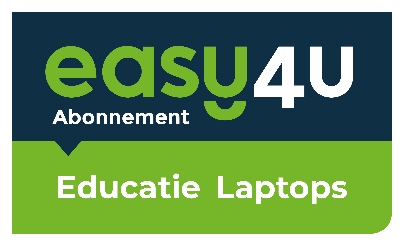 Netwerk instellingen
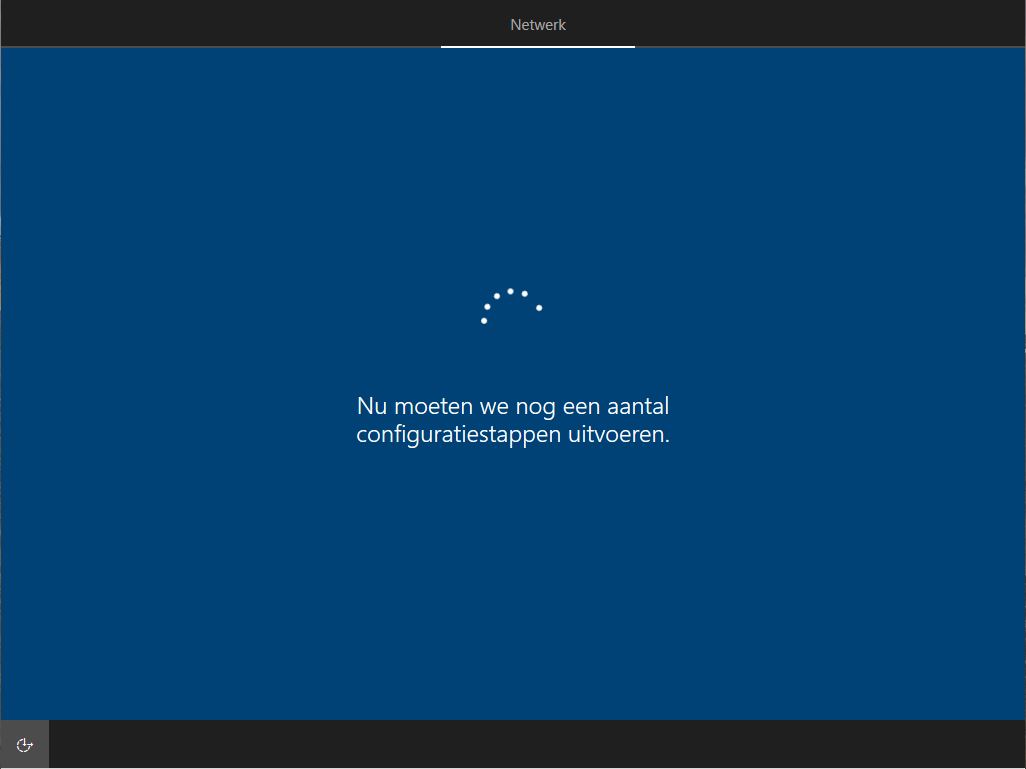 Wacht geduldig tot dit scherm verdwijnt
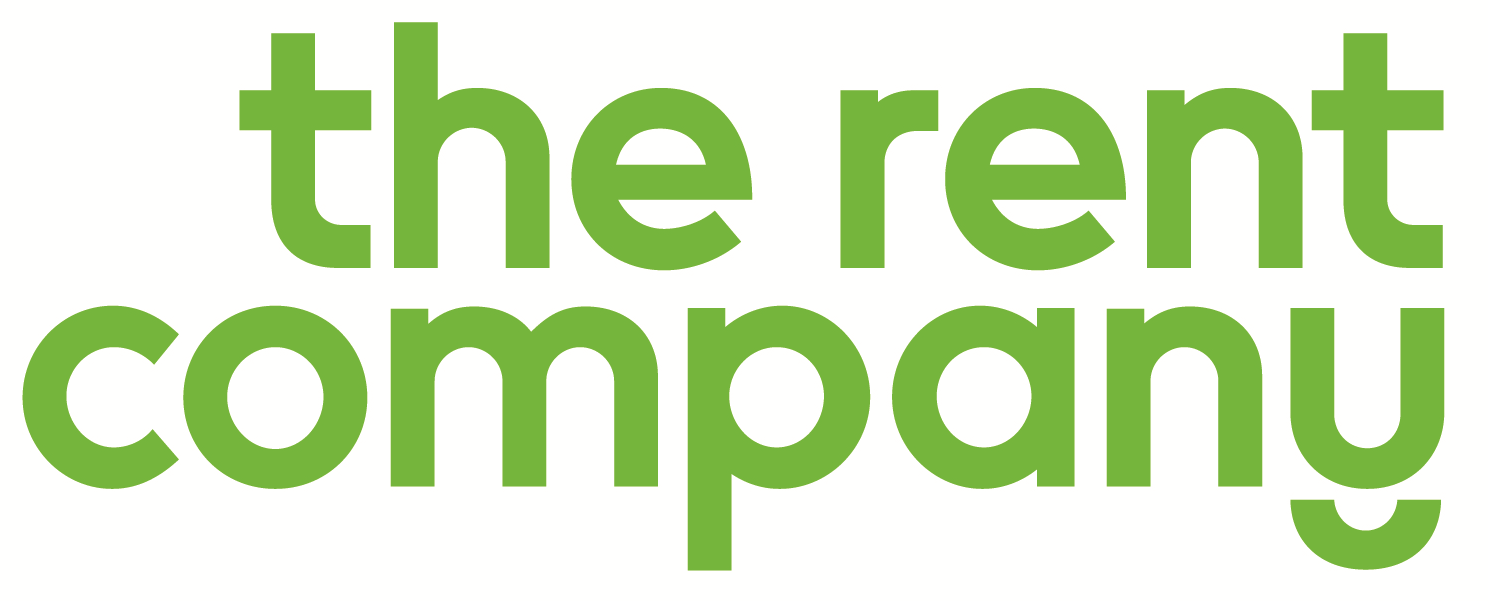 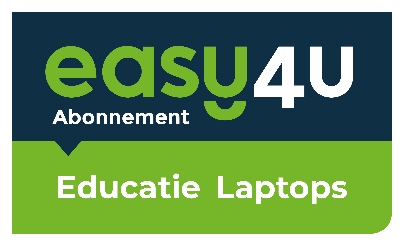 Account instellingen
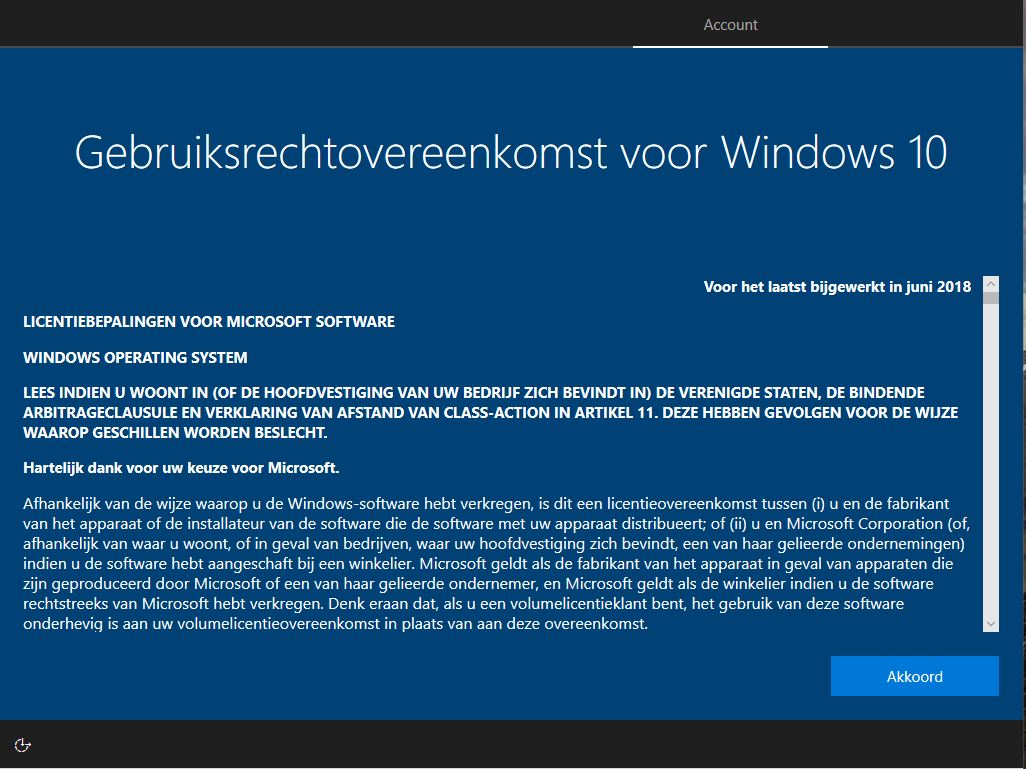 Klik op ‘Akkoord
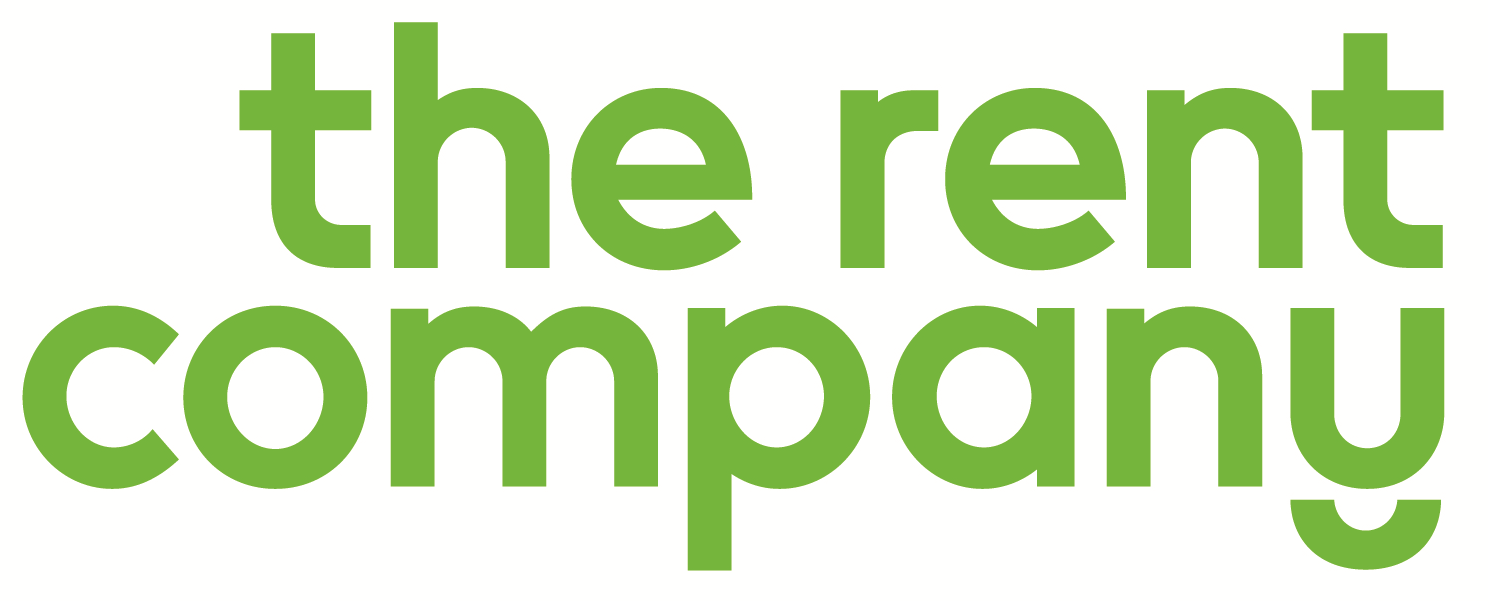 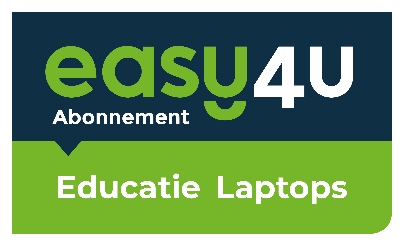 Account instellingen
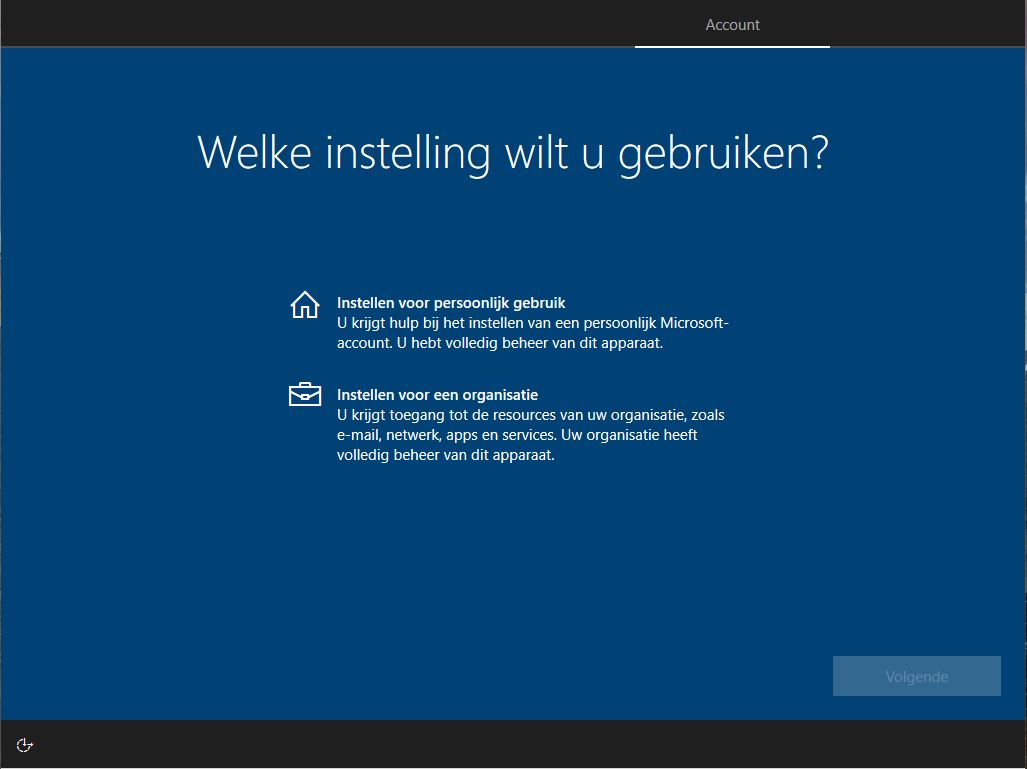 Selecteer ‘Instellen voor persoonlijk gebruik’
Klik vervolgens op ‘Volgende’
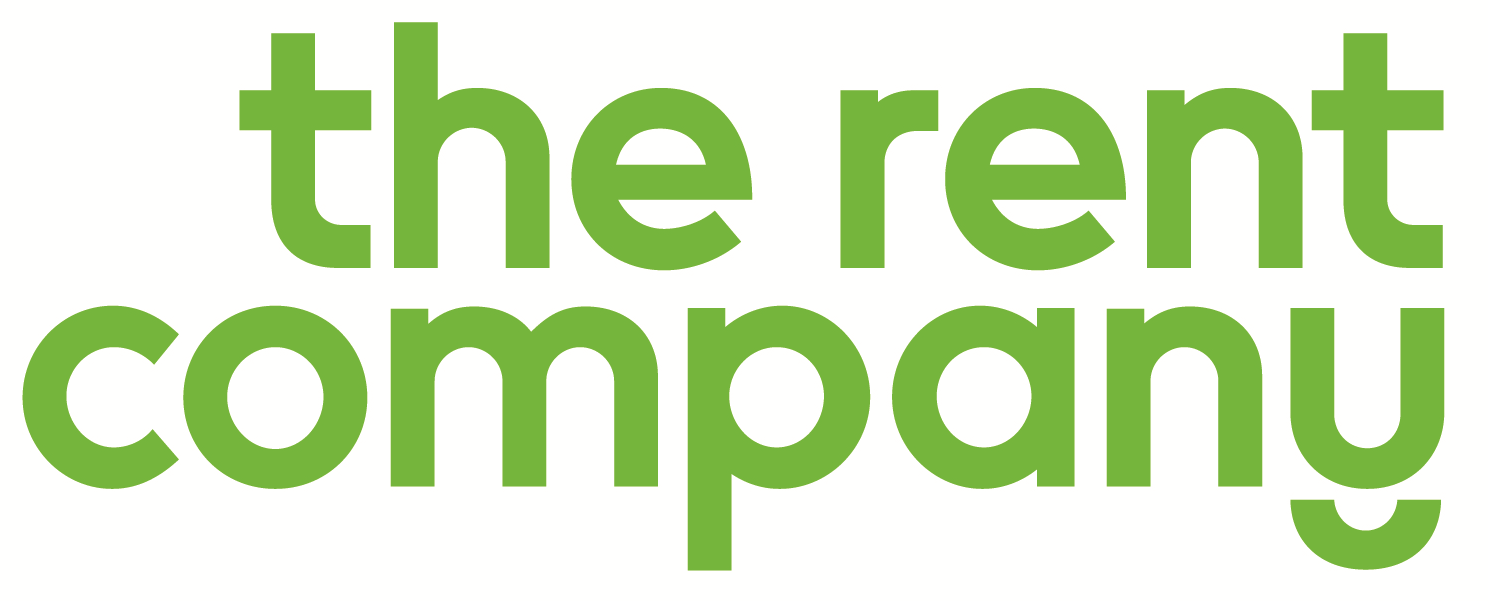 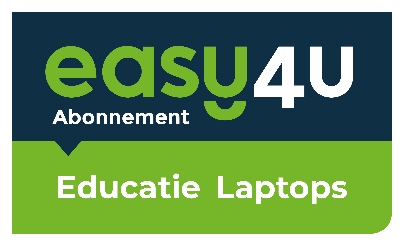 Account instellingen
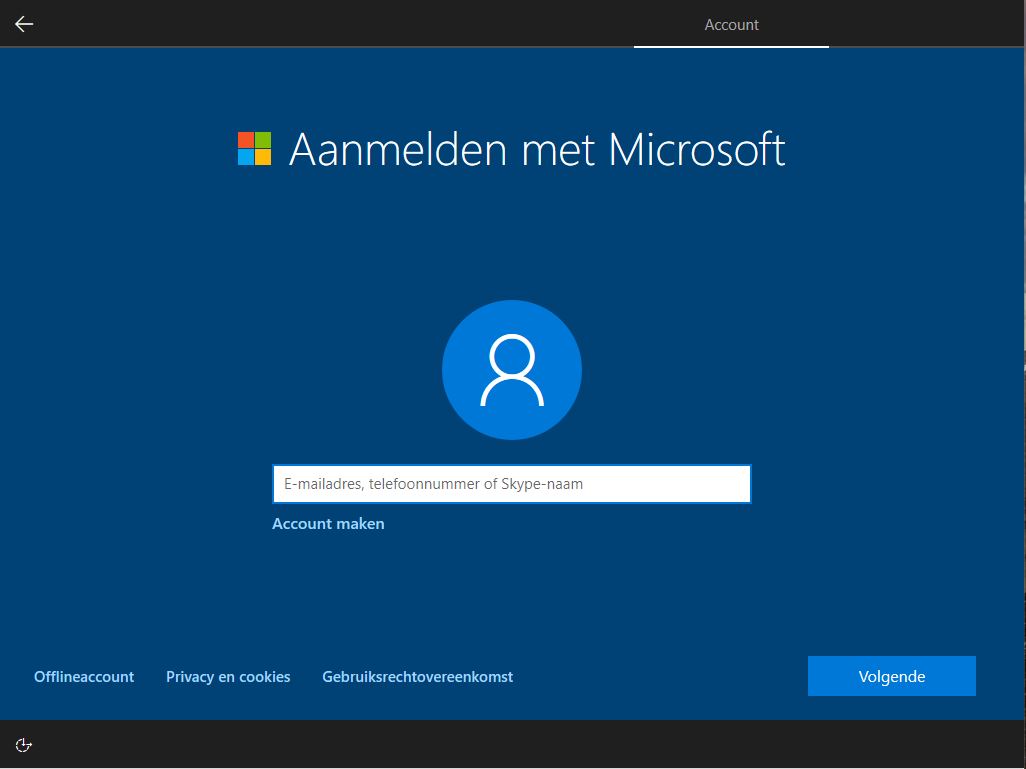 Klik op ‘Offline account’ (linksonder)
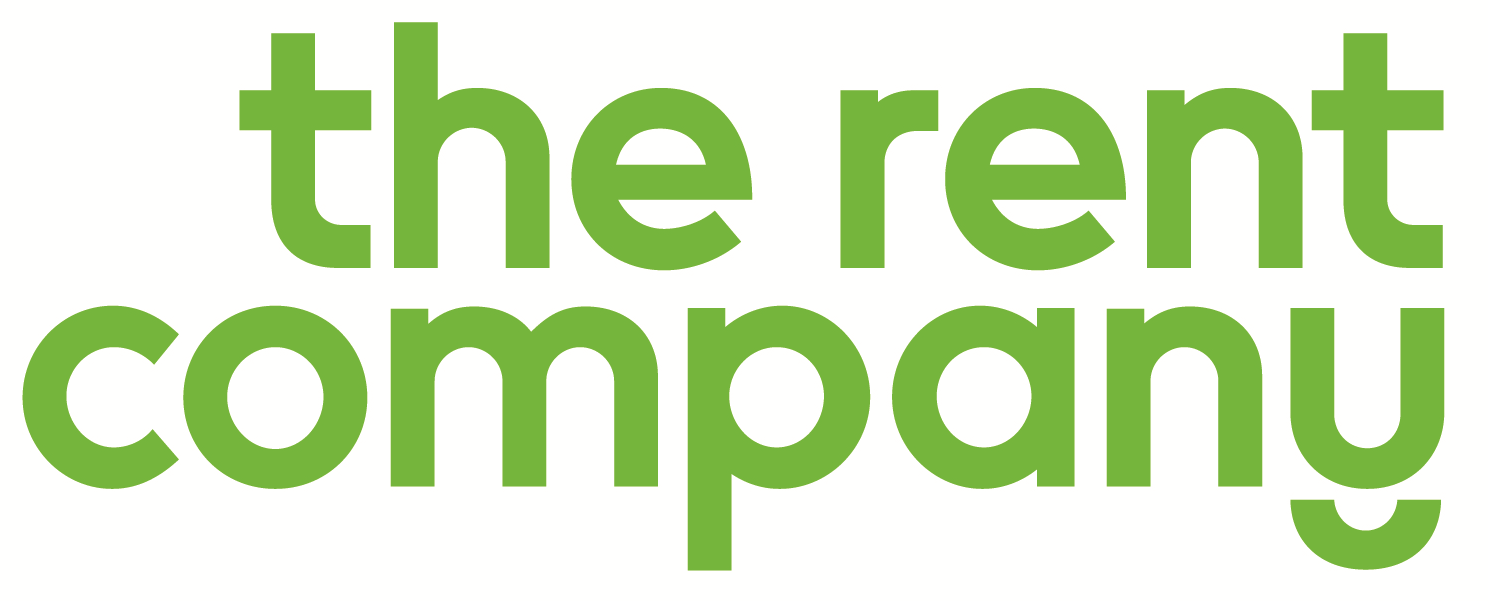 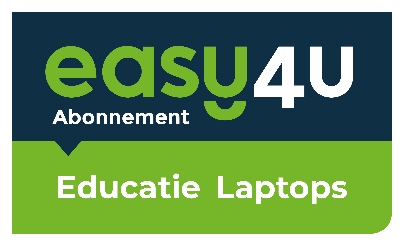 Account instellingen
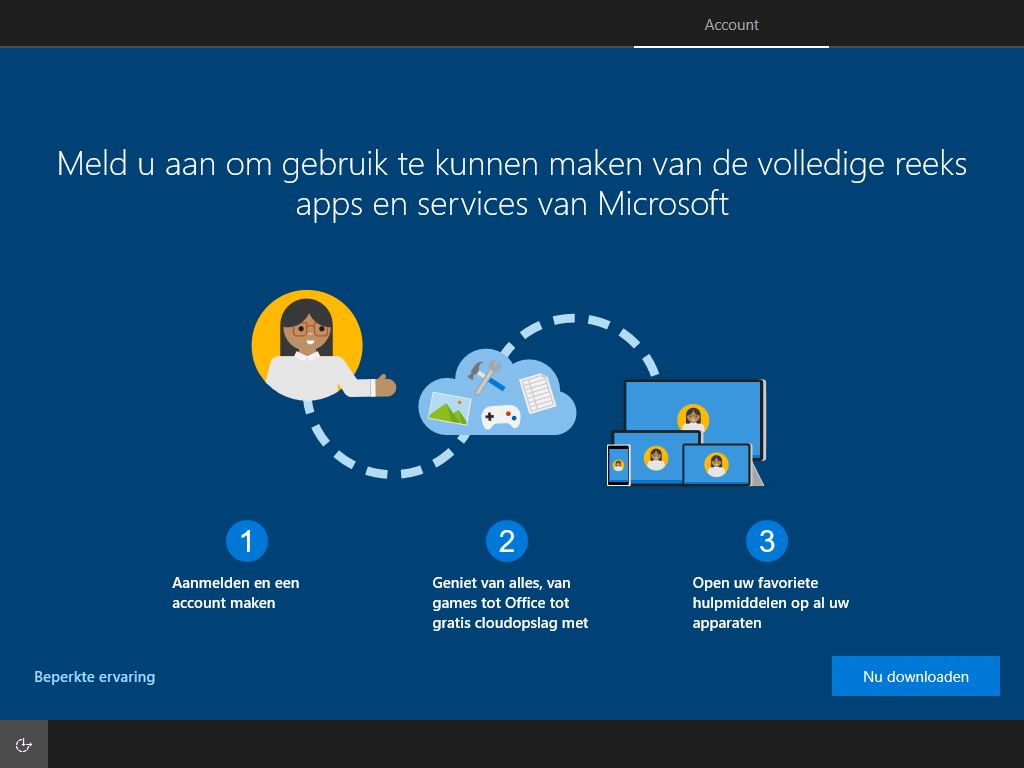 Klik op ‘Beperkte ervaring’ (linksonder)
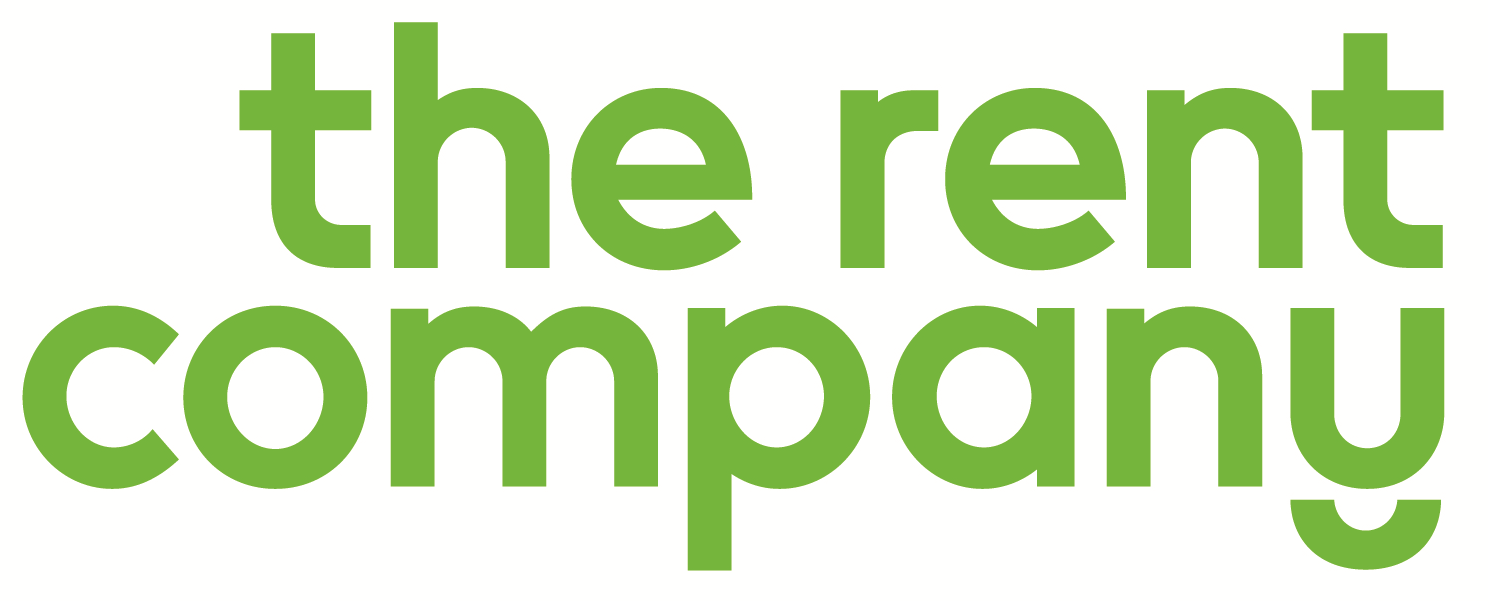 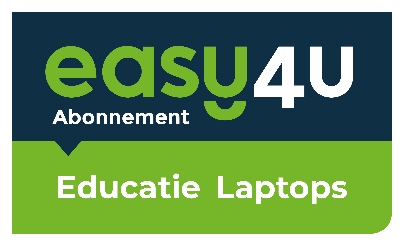 Account instellingen
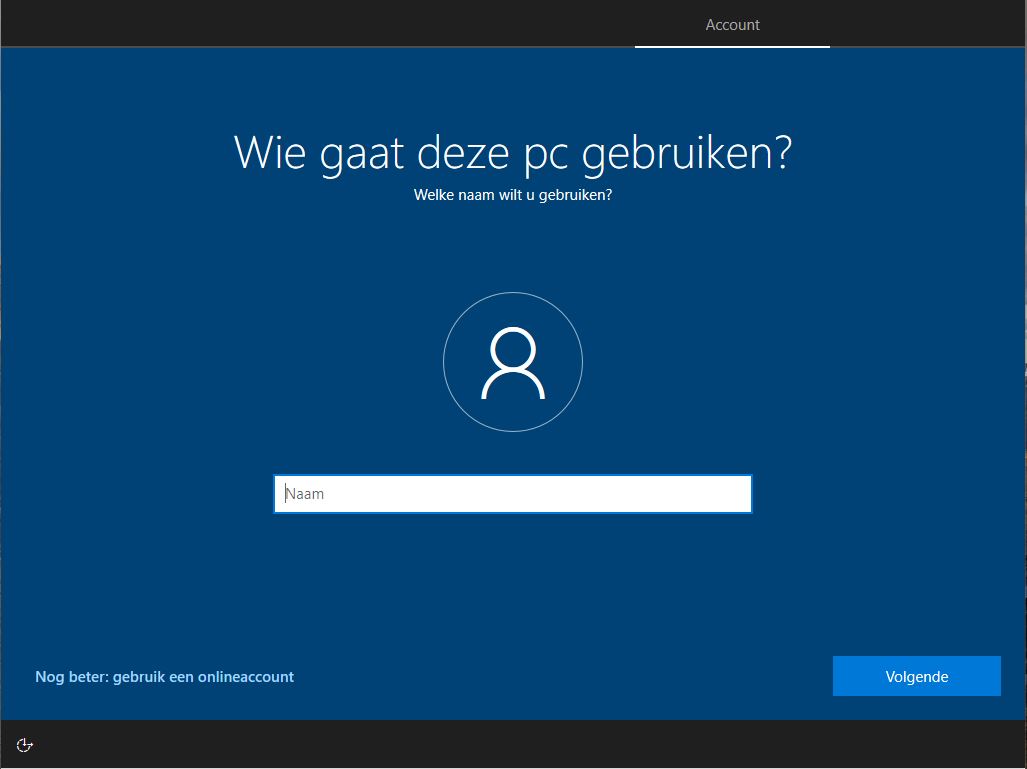 Voer je voor- en achternaam in
Klik vervolgens op ‘Volgende’
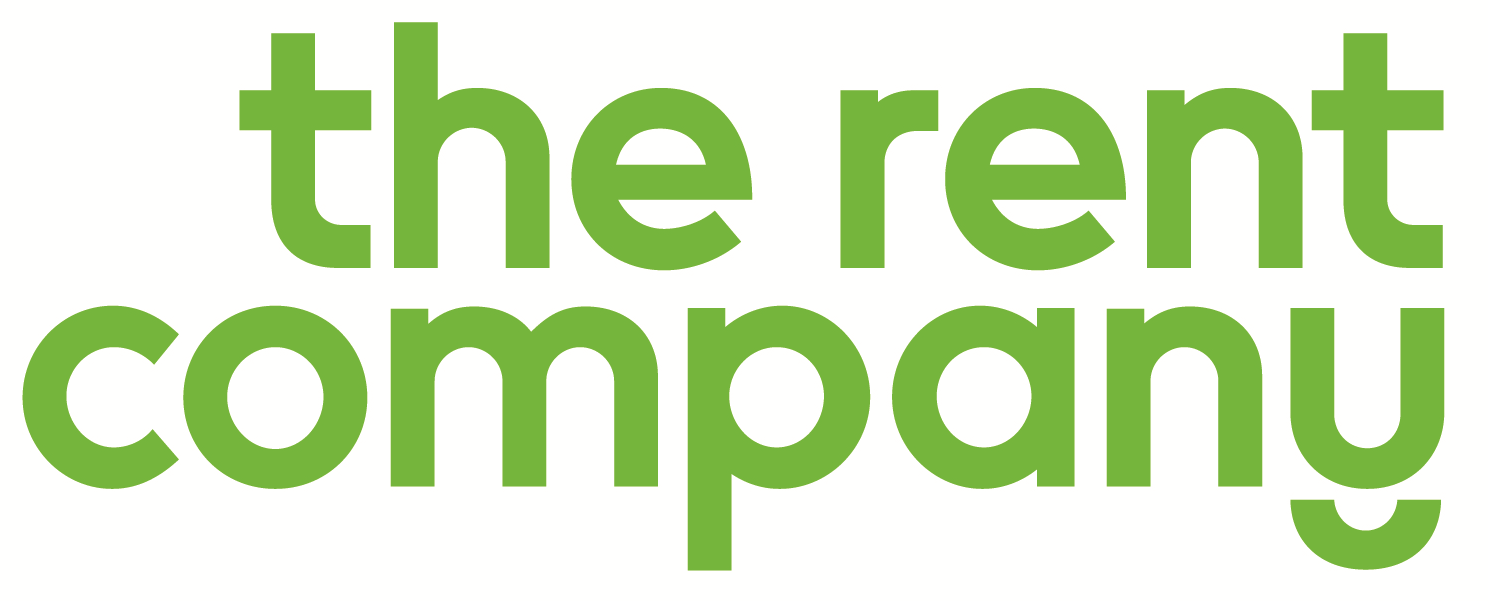 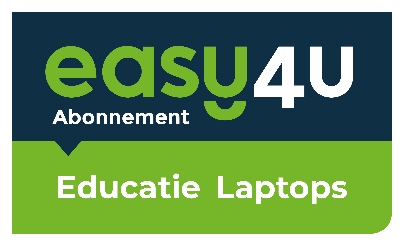 Account instellingen
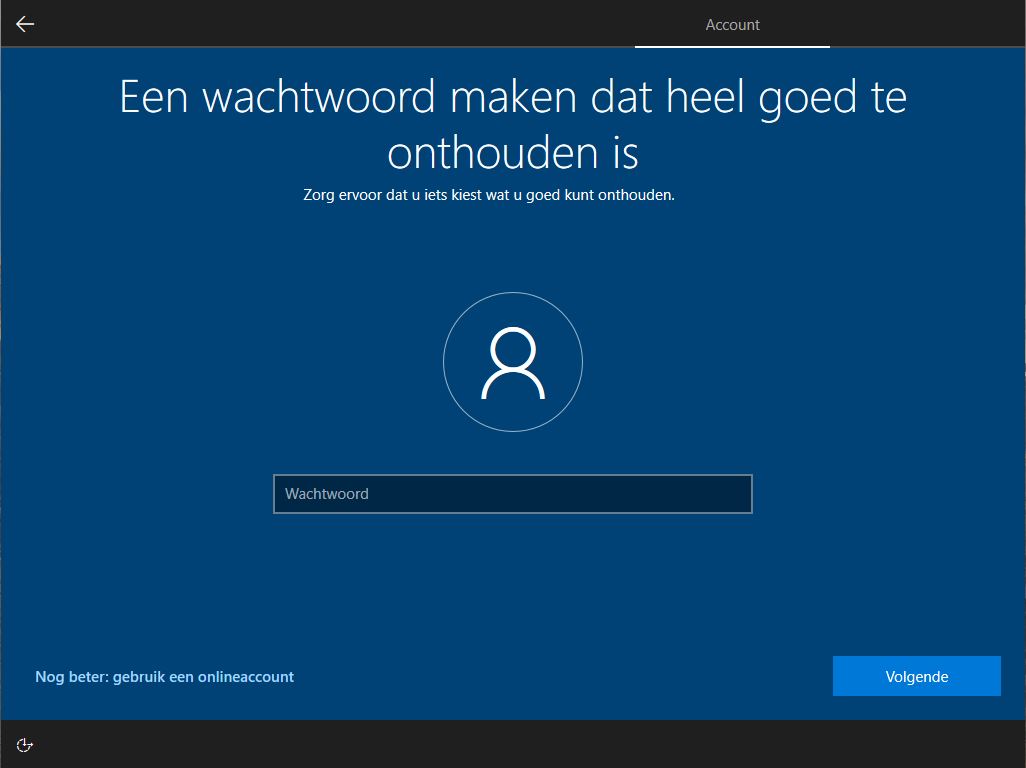 Voer een goed wachtwoord in (noteer deze)
Klik vervolgens op ‘Volgende’
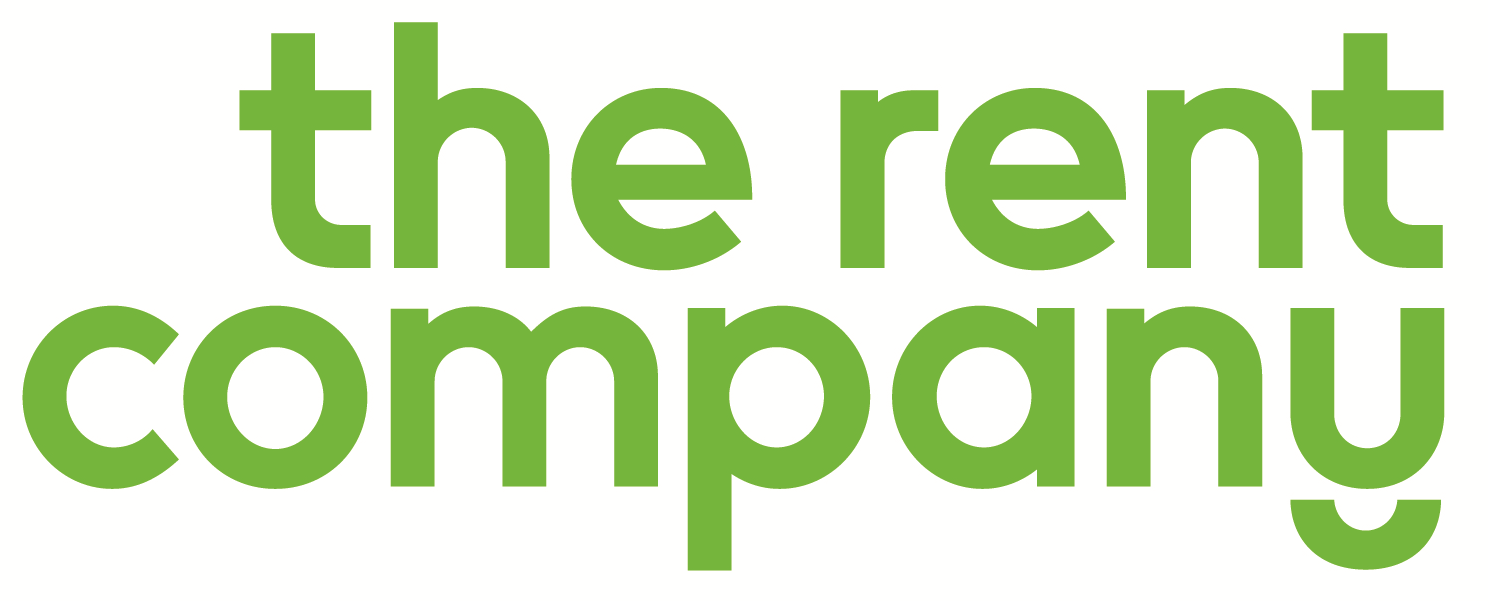 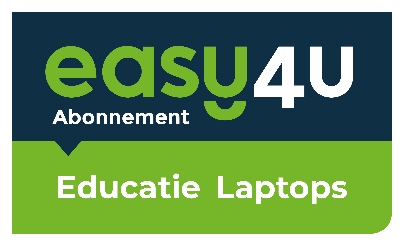 Account instellingen
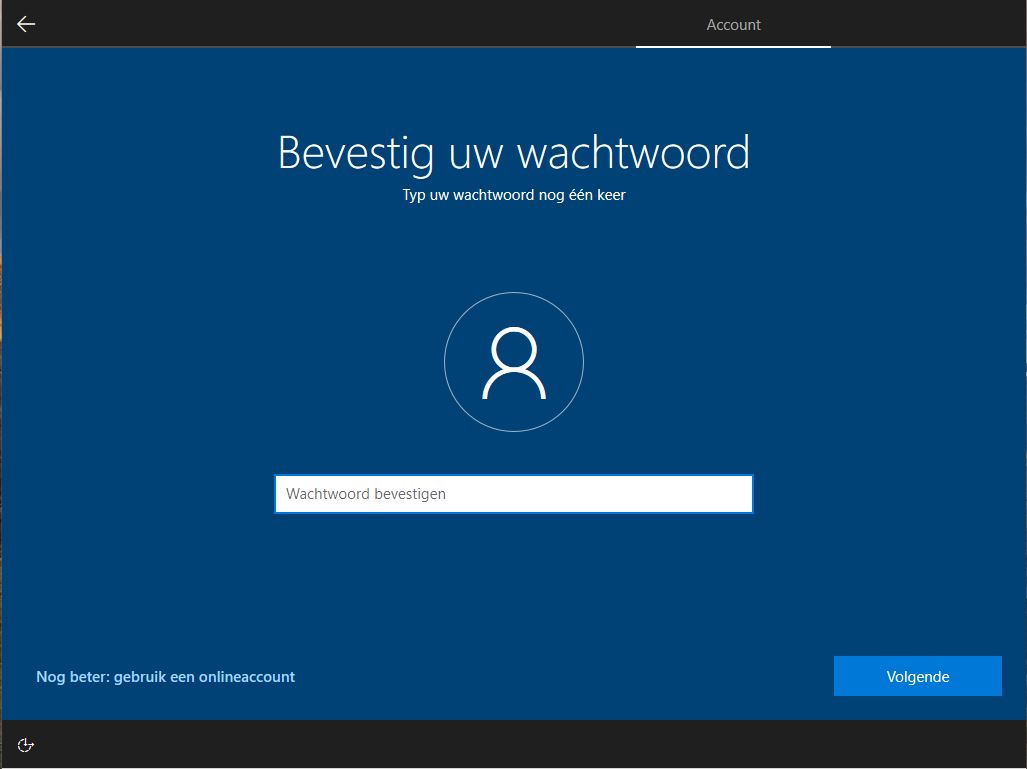 Voer nogmaals hetzelfde wachtwoord in
Klik vervolgens op ‘Volgende’
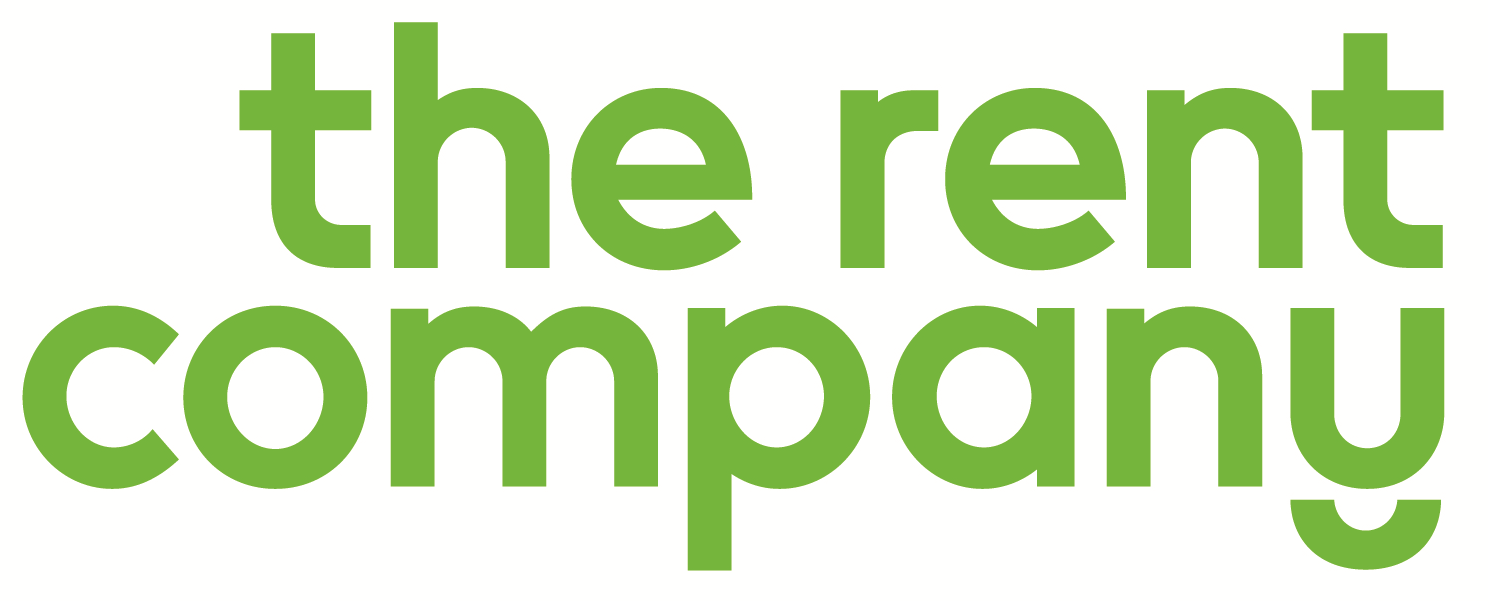 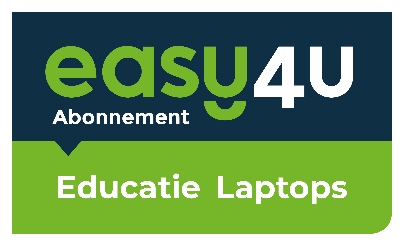 Account instellingen
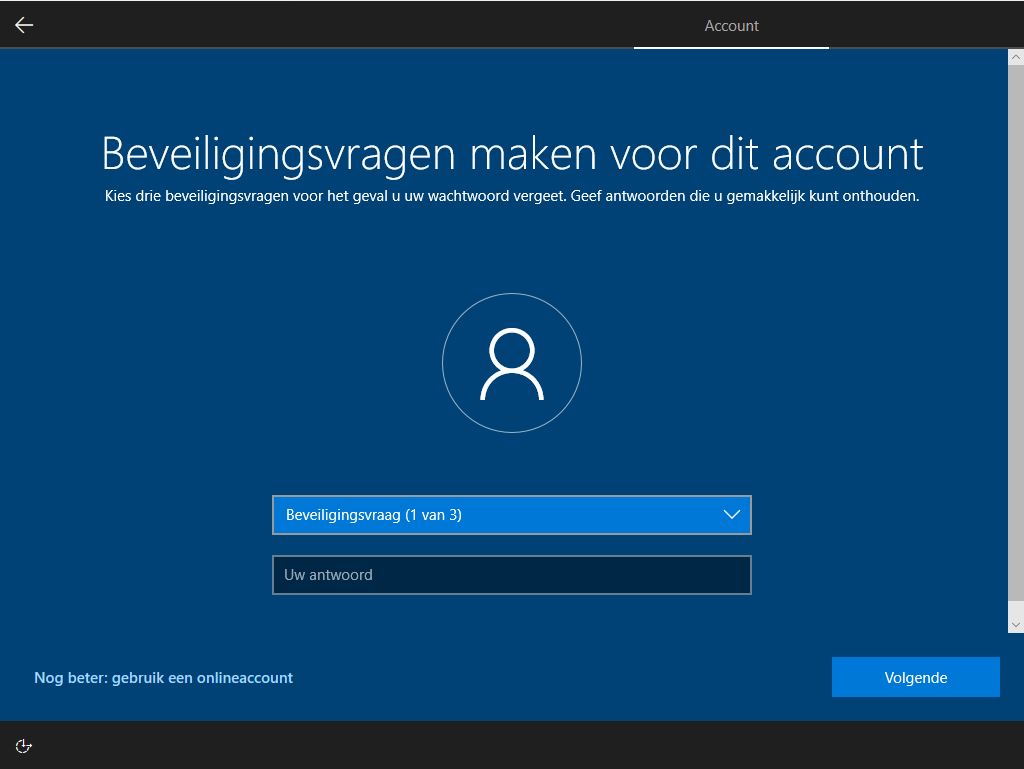 Kies een 1e beveiligingsvraag en voer eronder je antwoord in
Klik vervolgens op ‘Volgende’
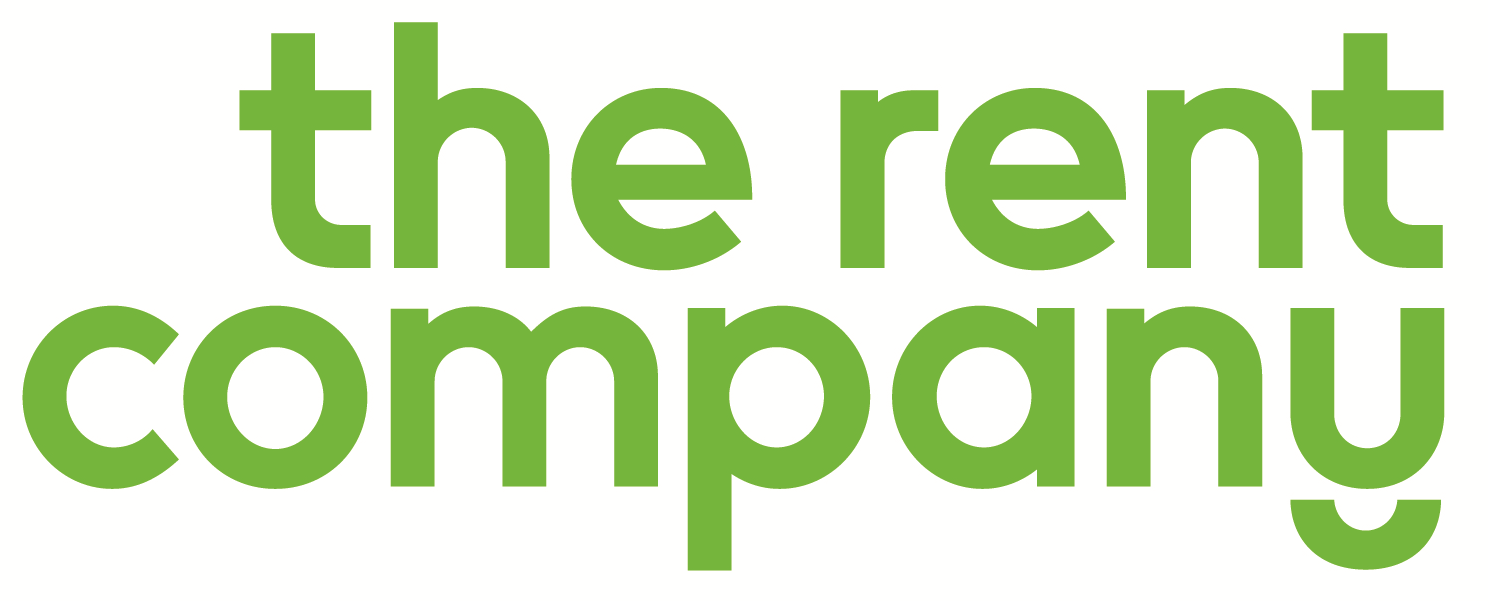 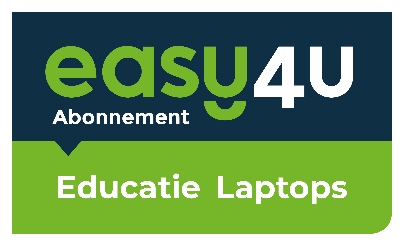 Account instellingen
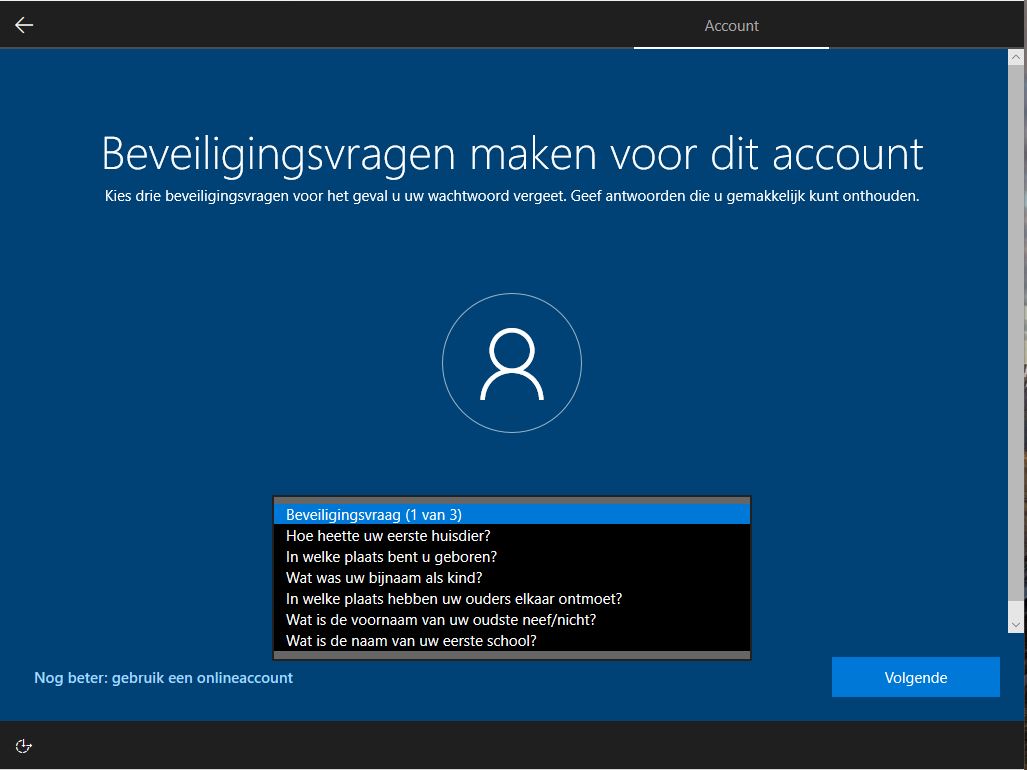 Dit zijn de keuzes van de beveiligingsvragen
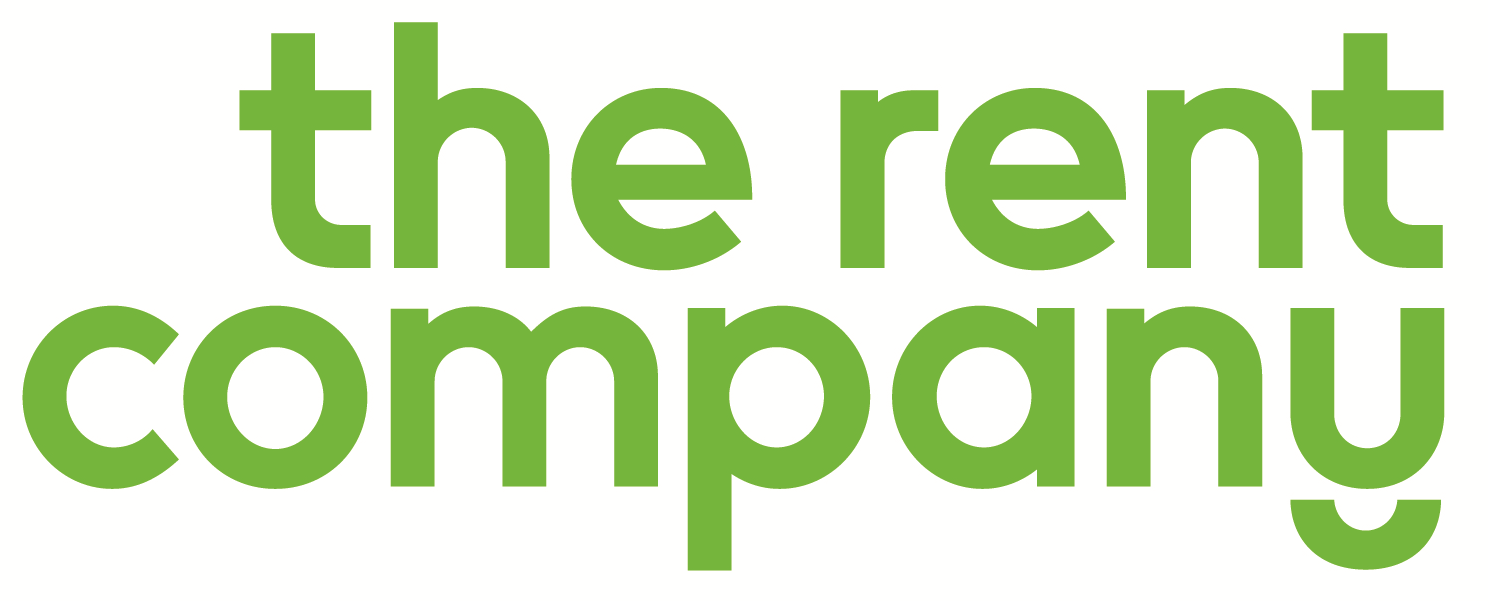 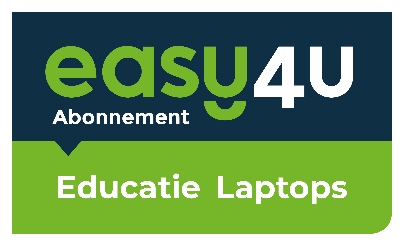 Account instellingen
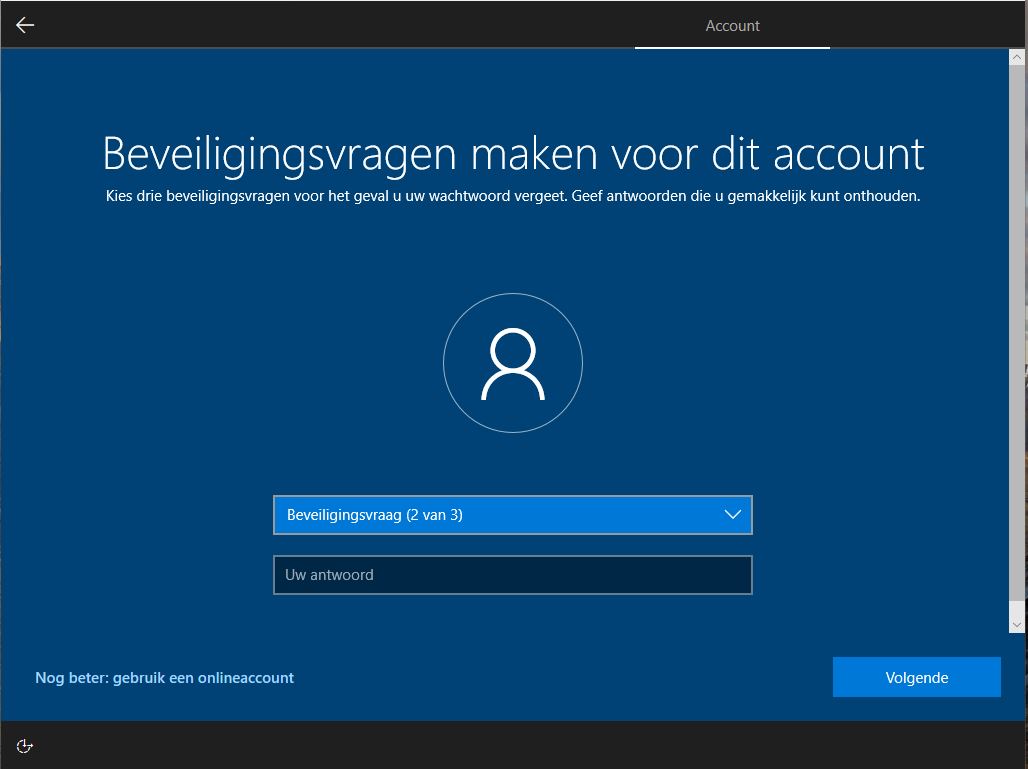 Kies een 2e beveiligingsvraag en voer eronder je antwoord in
Klik vervolgens op ‘Volgende’
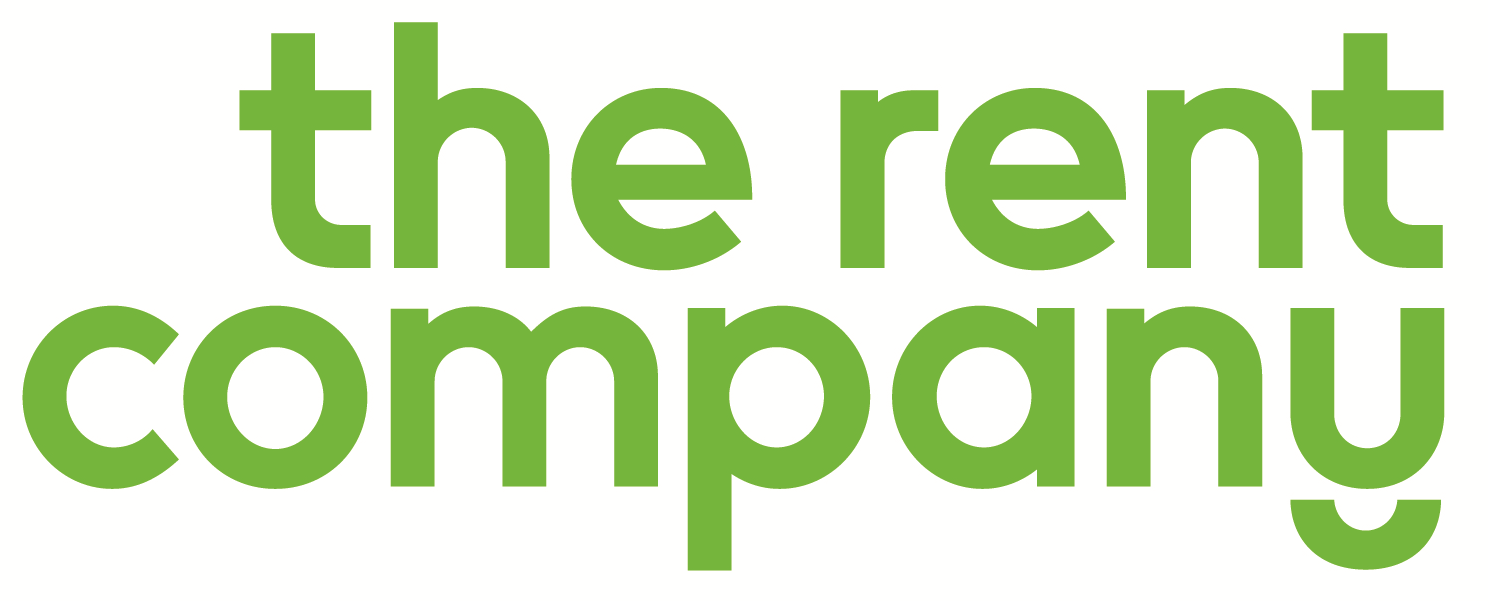 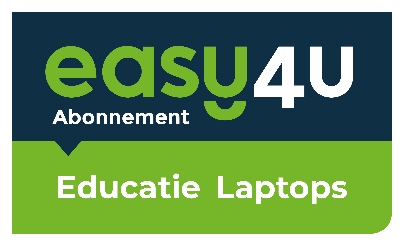 Account instellingen
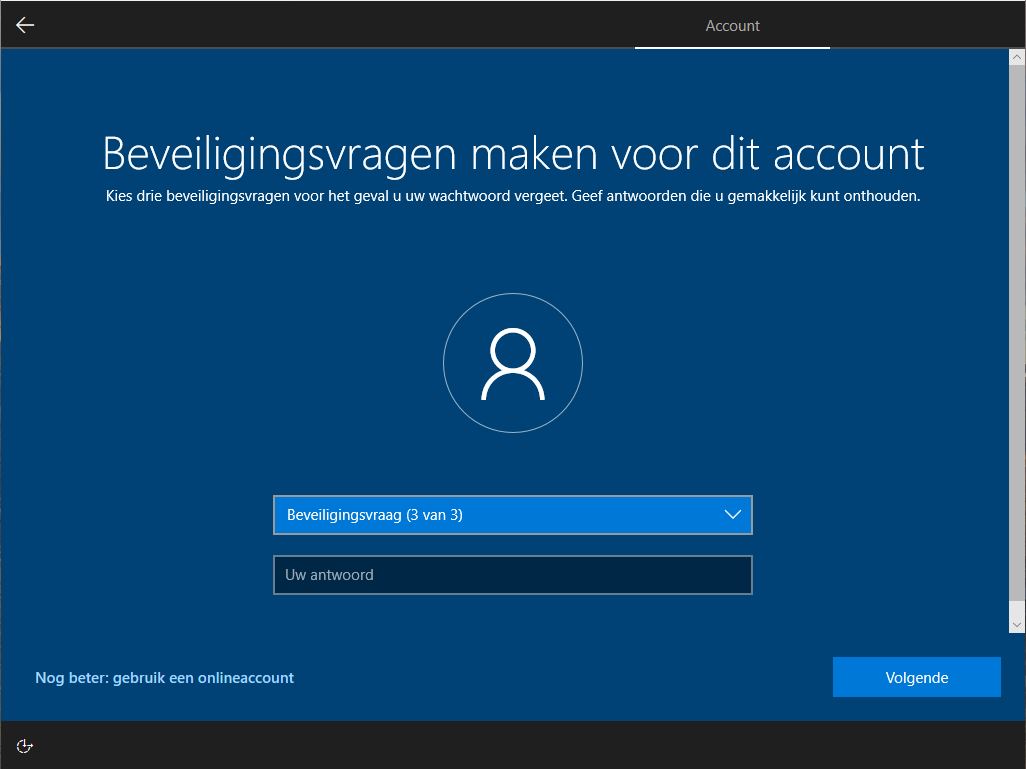 Kies een 3e beveiligingsvraag en voer eronder je antwoord in
Klik vervolgens op ‘Volgende’
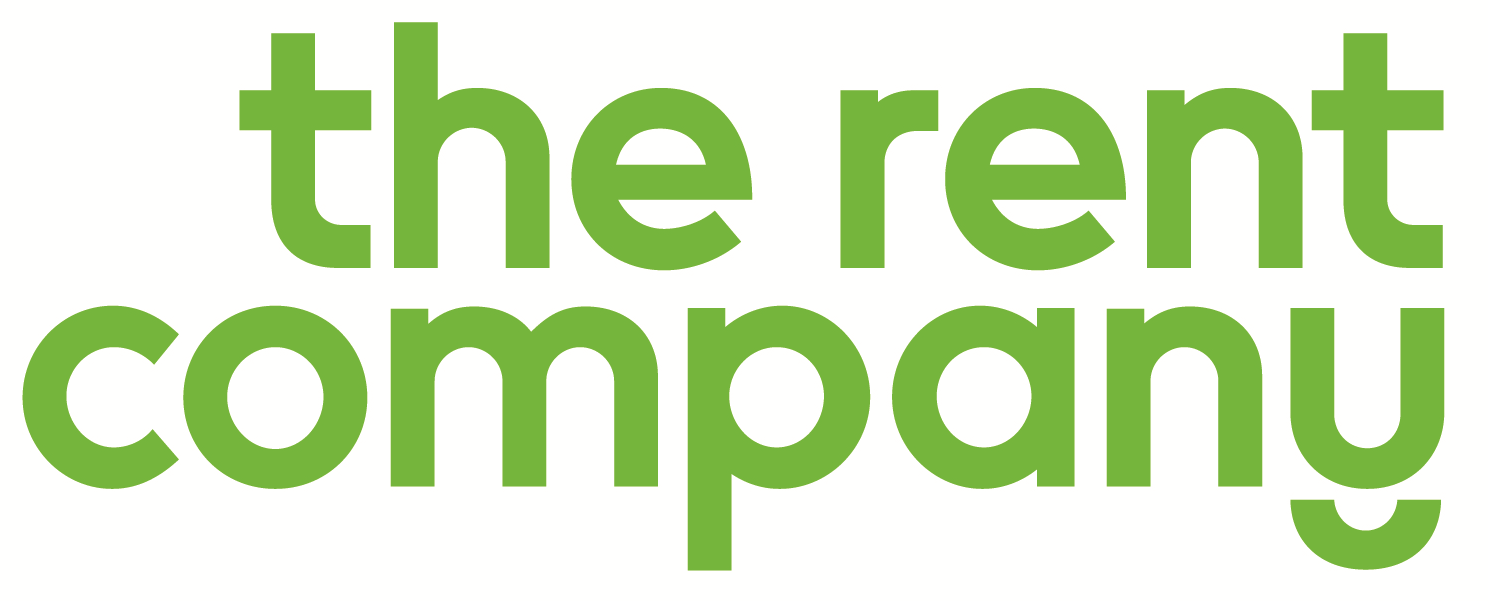 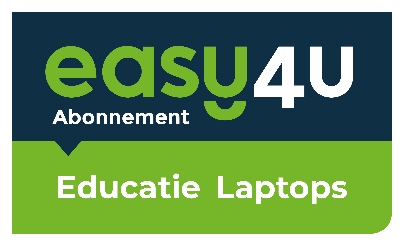 Account instellingen
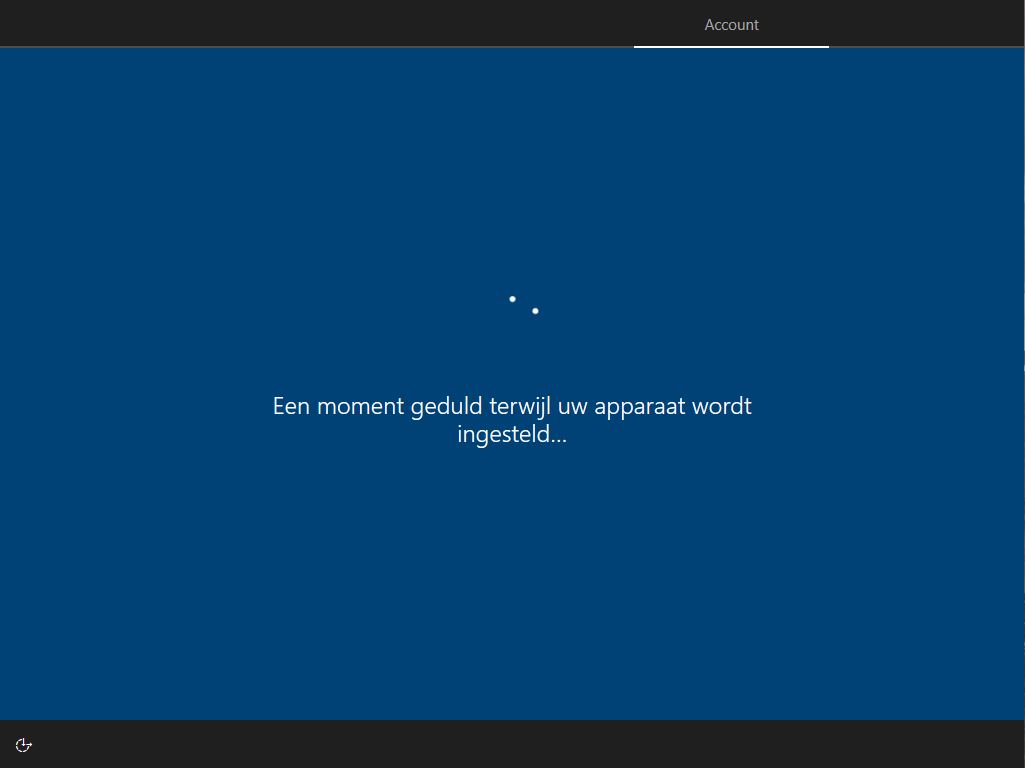 Wacht geduldig tot dit scherm verdwijnt
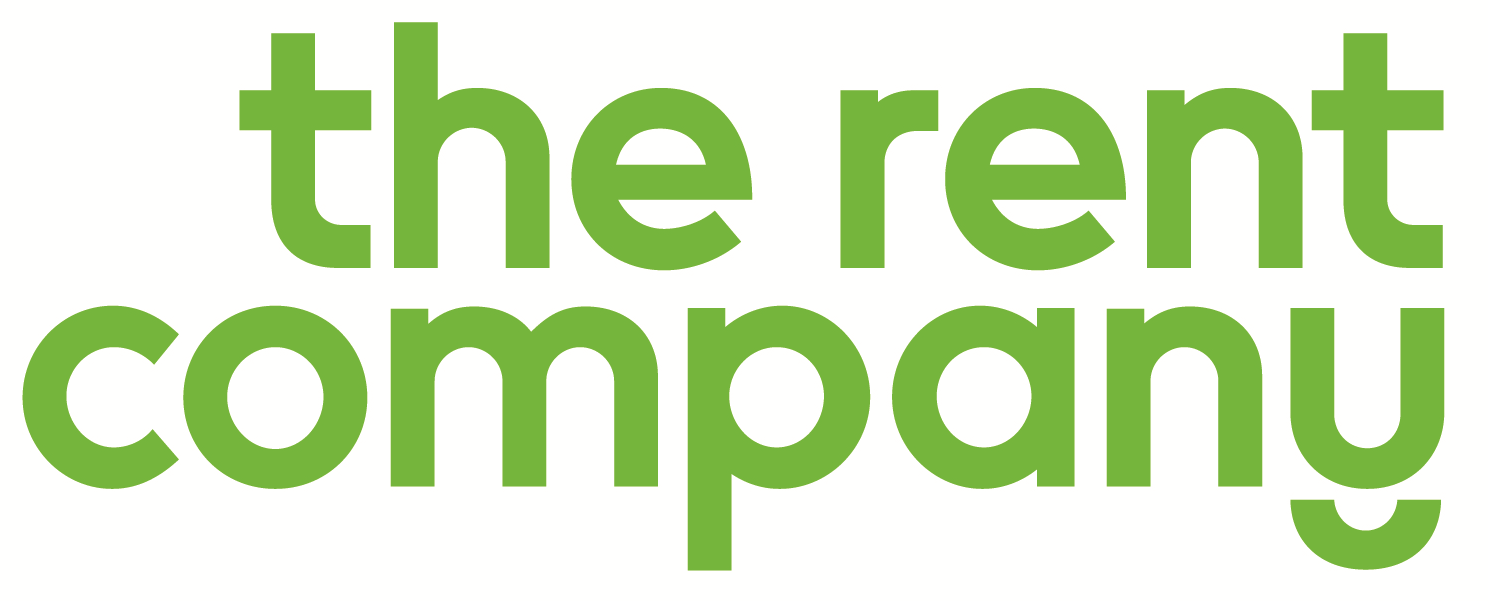 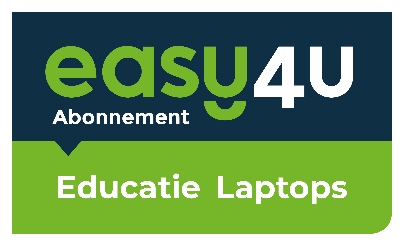 Services instellingen
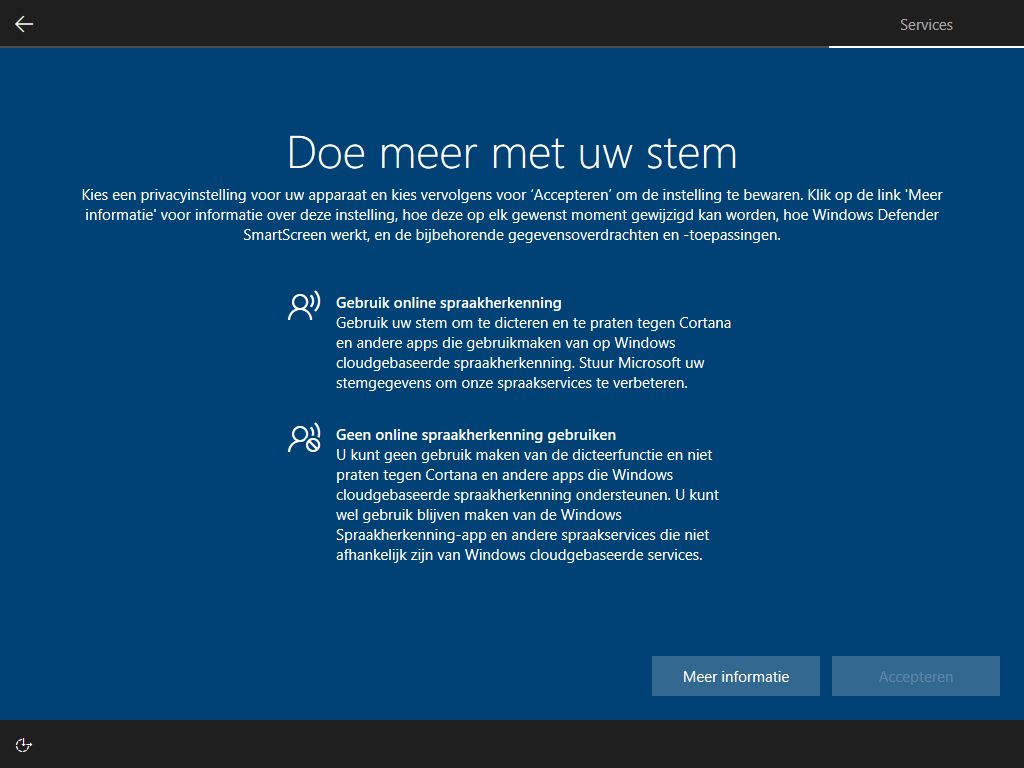 Selecteer ‘Geen online spraakherkenning gebruiken’
Klik vervolgens op ‘Accepteren’
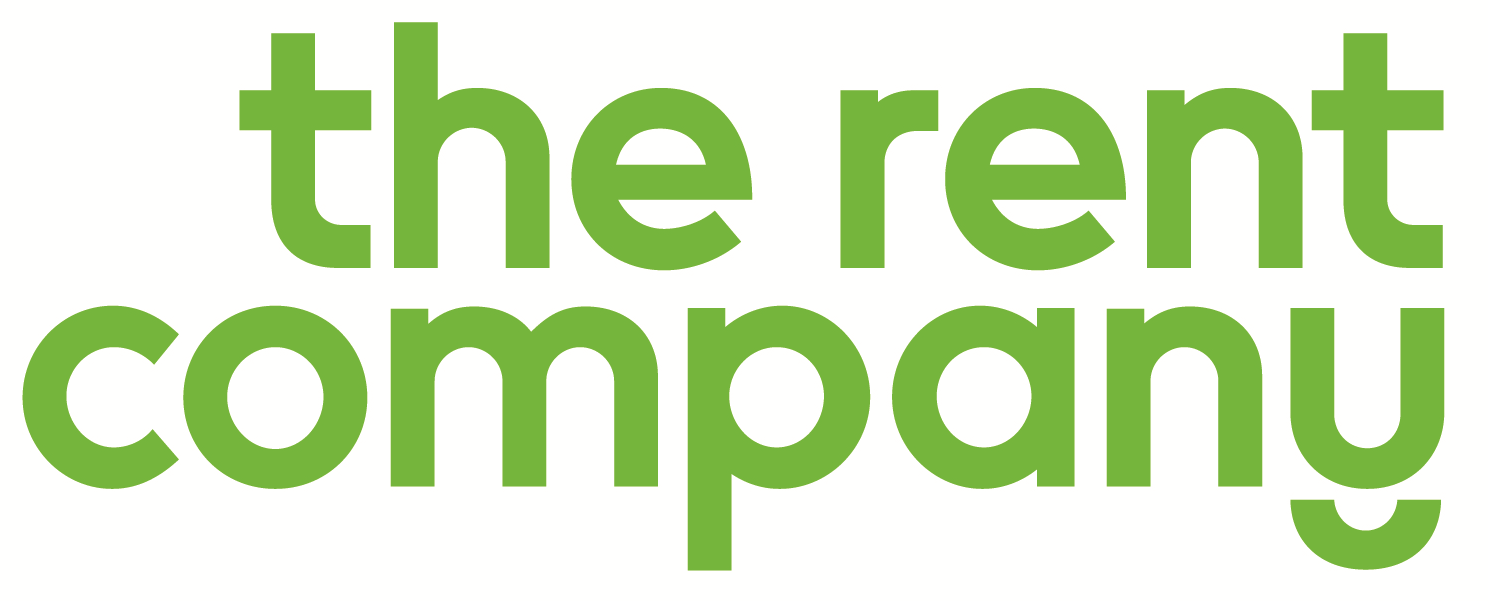 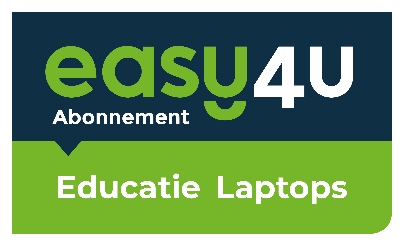 Services instellingen
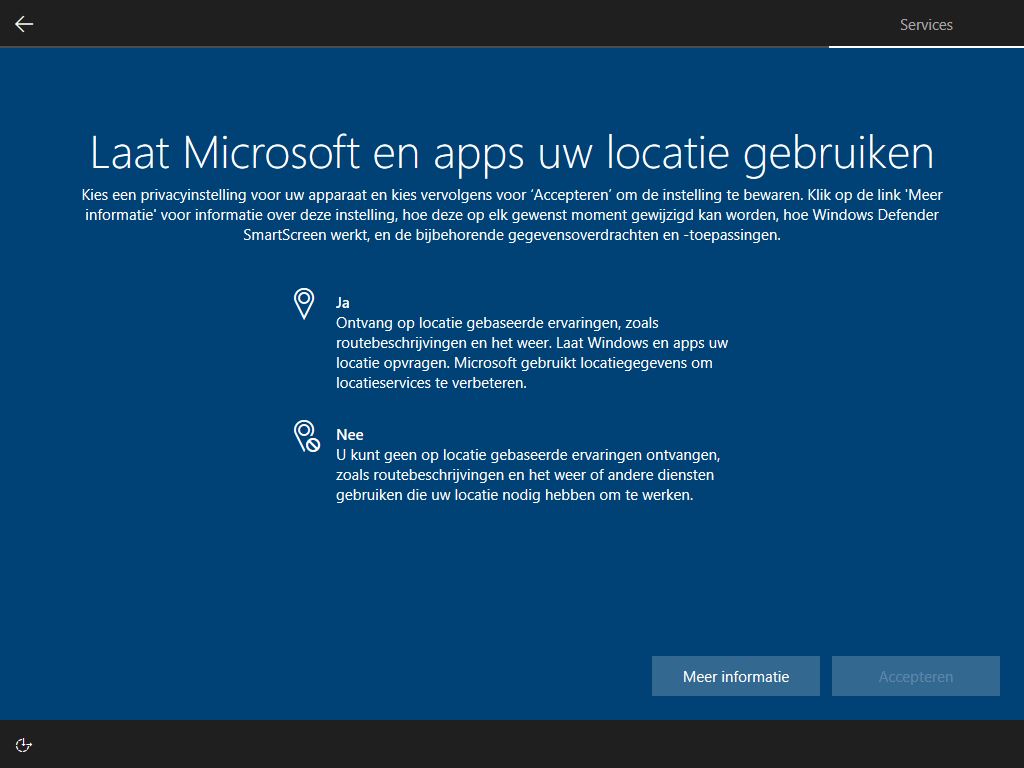 Selecteer ‘Nee’
Klik vervolgens op ‘Accepteren’
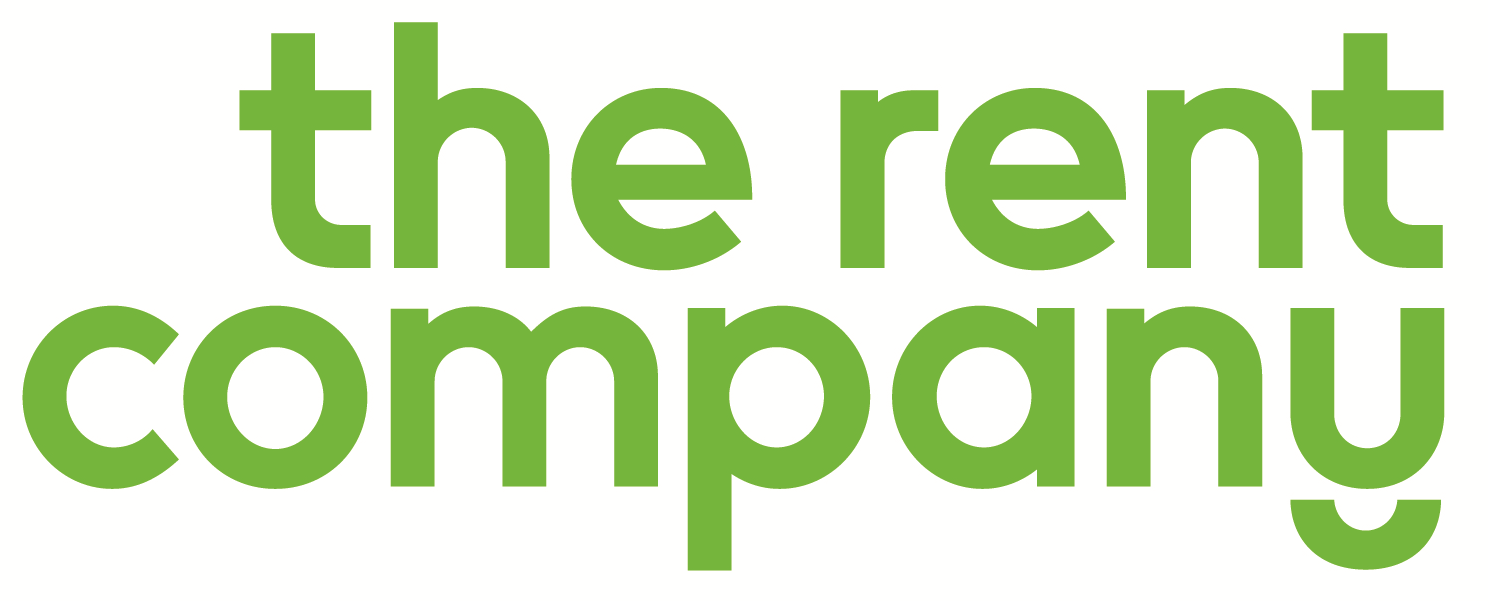 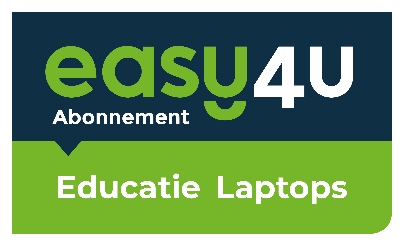 Services instellingen
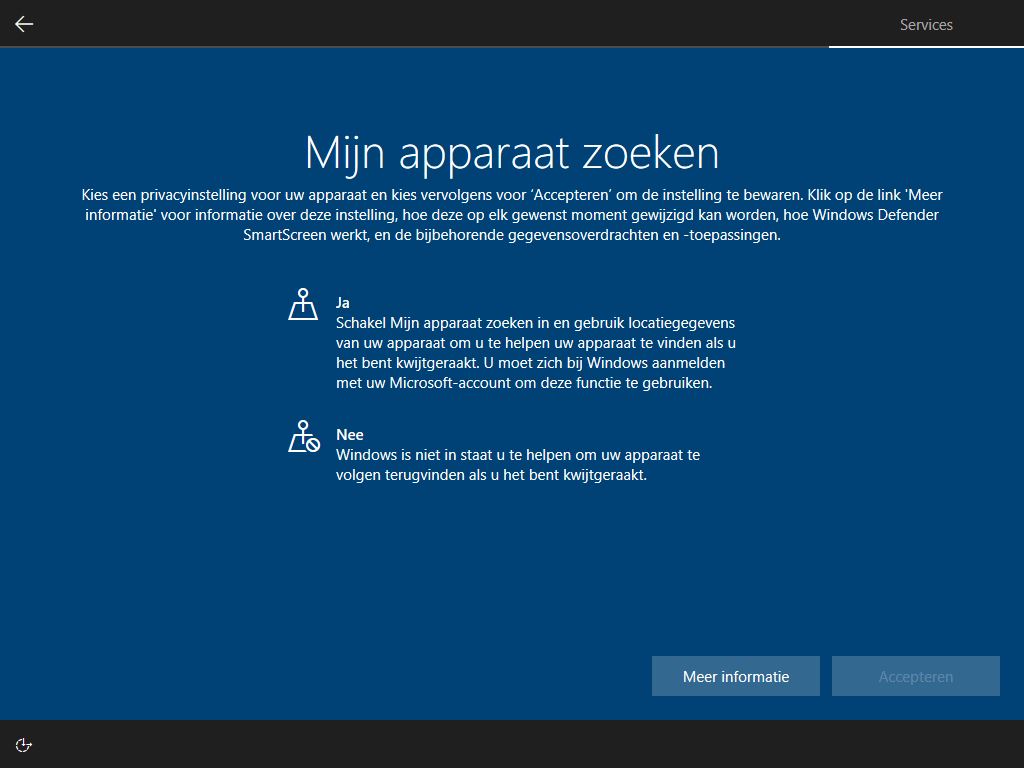 Selecteer ‘Nee’
Klik vervolgens op ‘Accepteren’
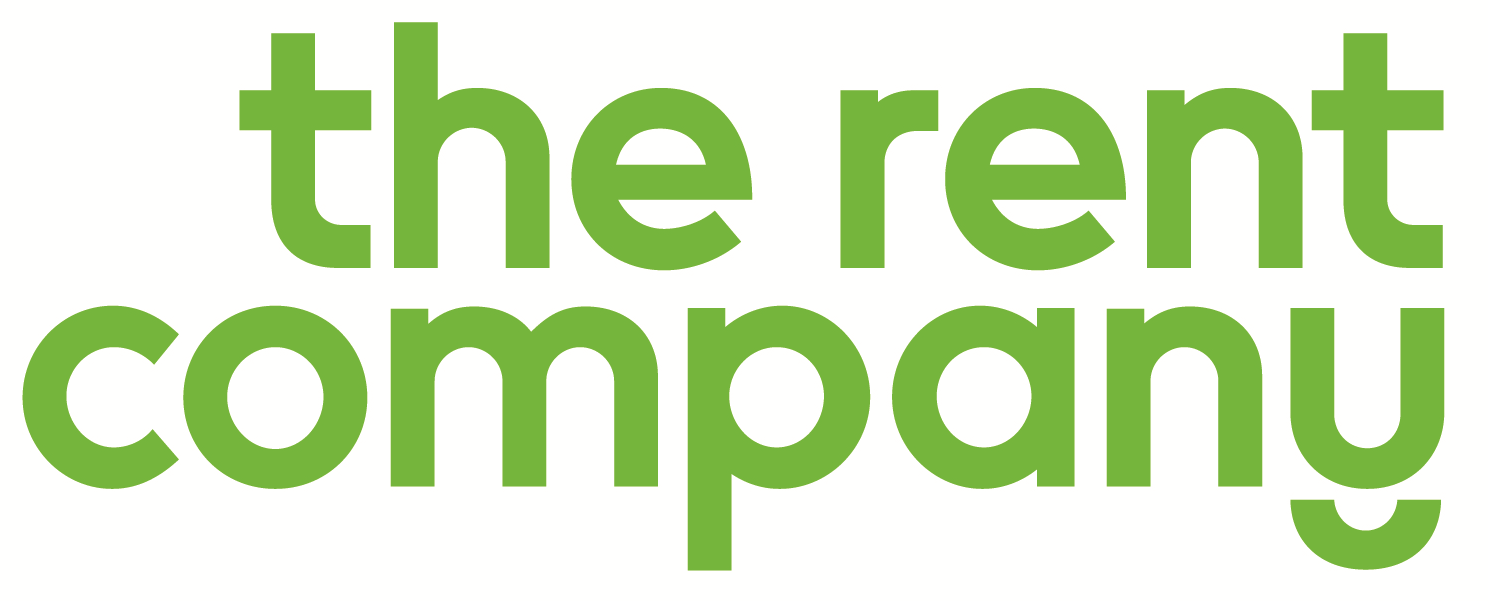 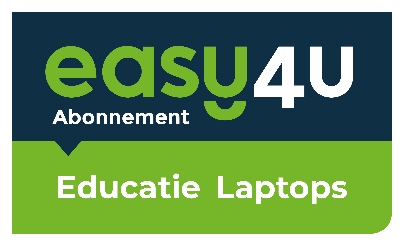 Services instellingen
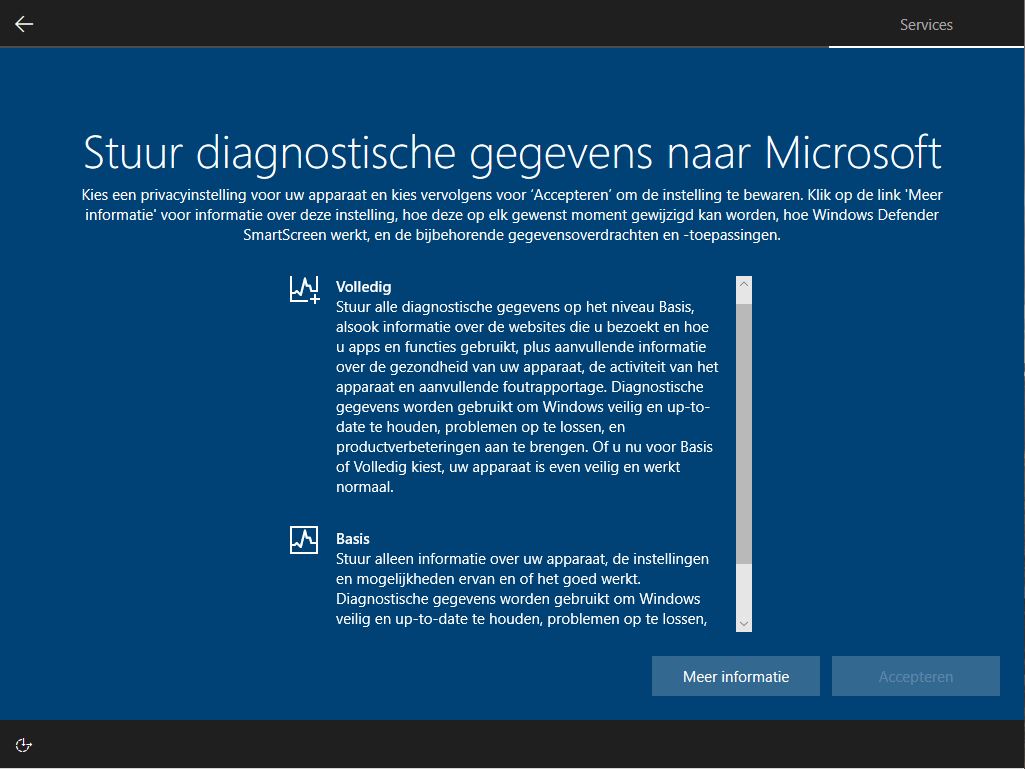 Selecteer ‘Basis’
Klik vervolgens op ‘Accepteren’
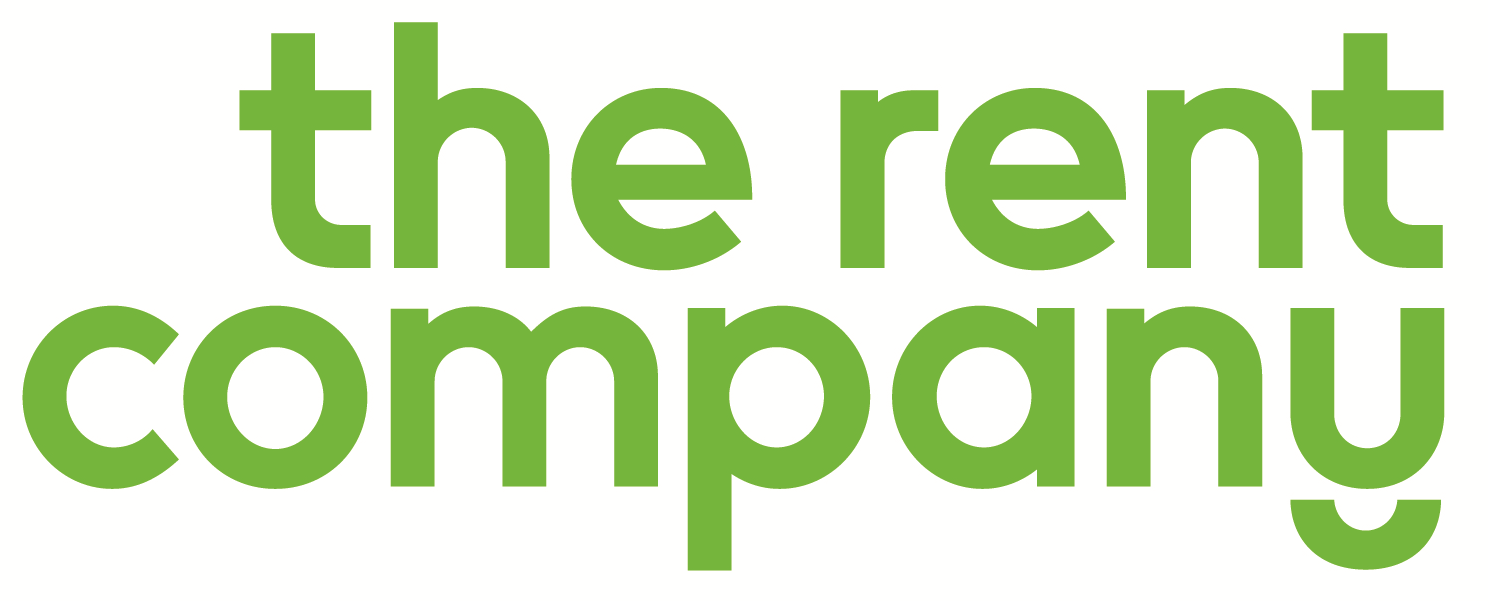 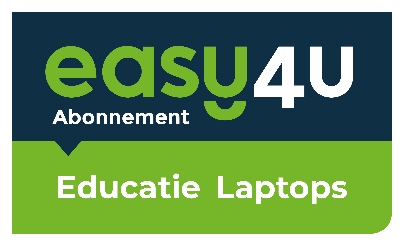 Services instellingen
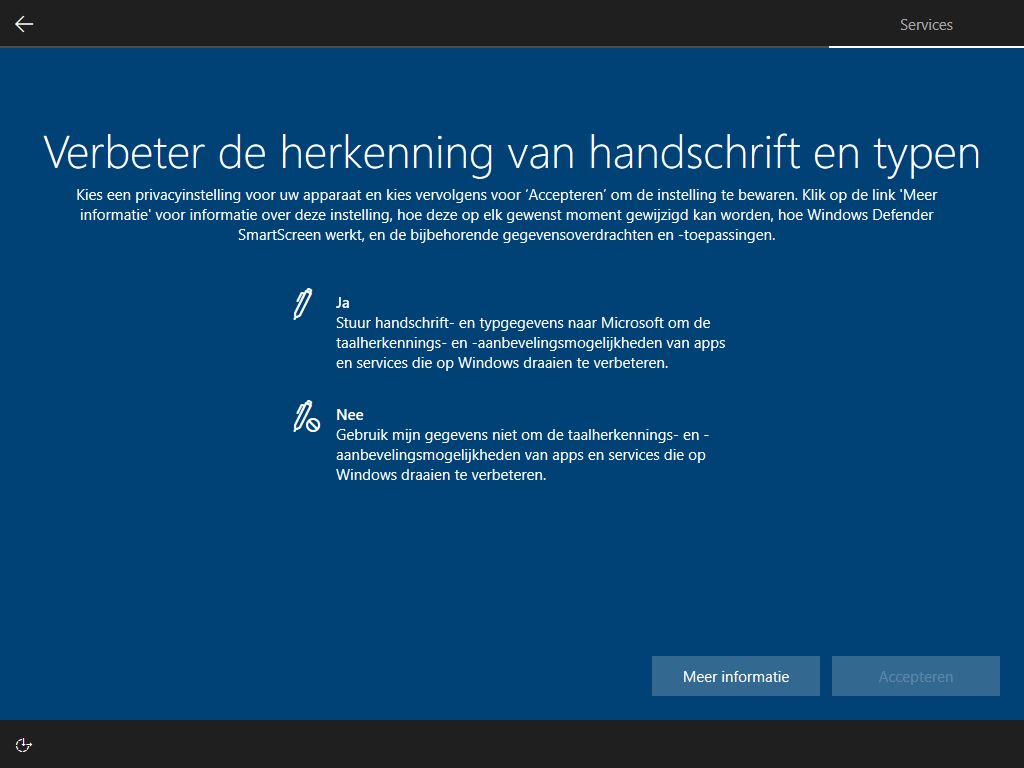 Selecteer ‘Nee’
Klik vervolgens op ‘Accepteren’
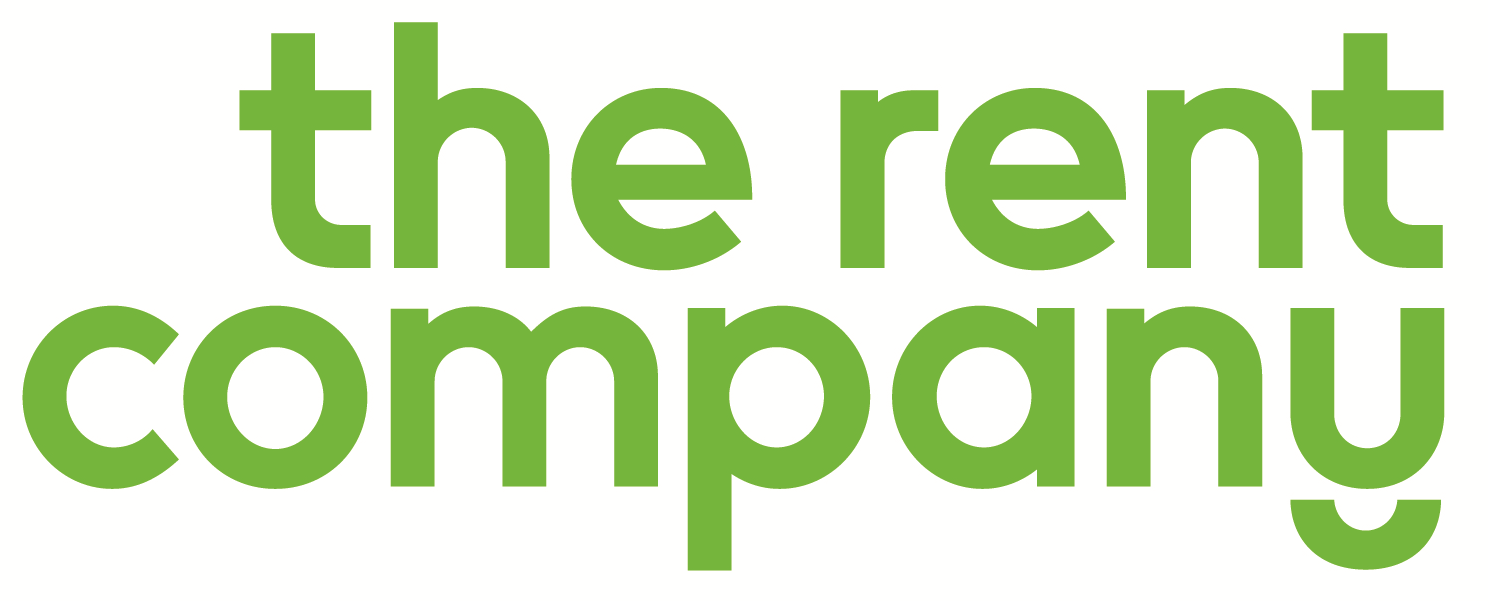 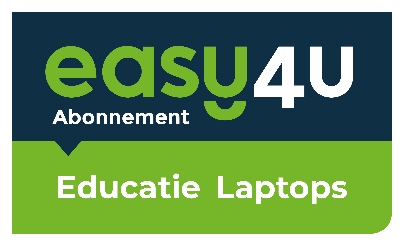 Services instellingen
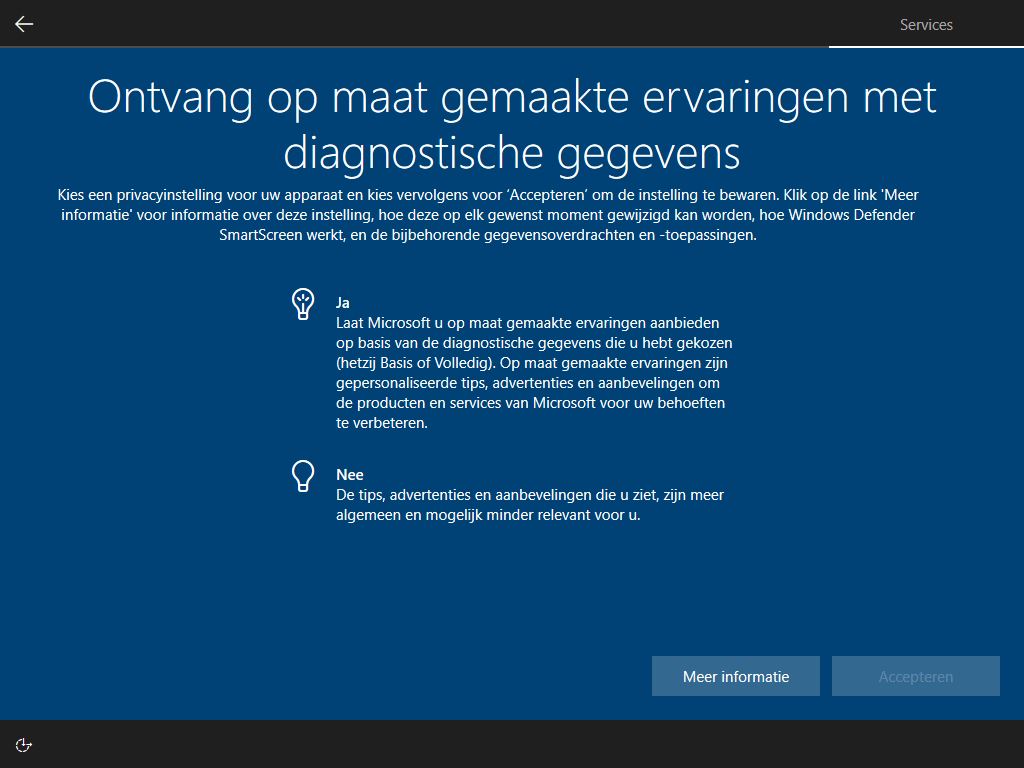 Selecteer ‘Nee’
Klik vervolgens op ‘Accepteren’
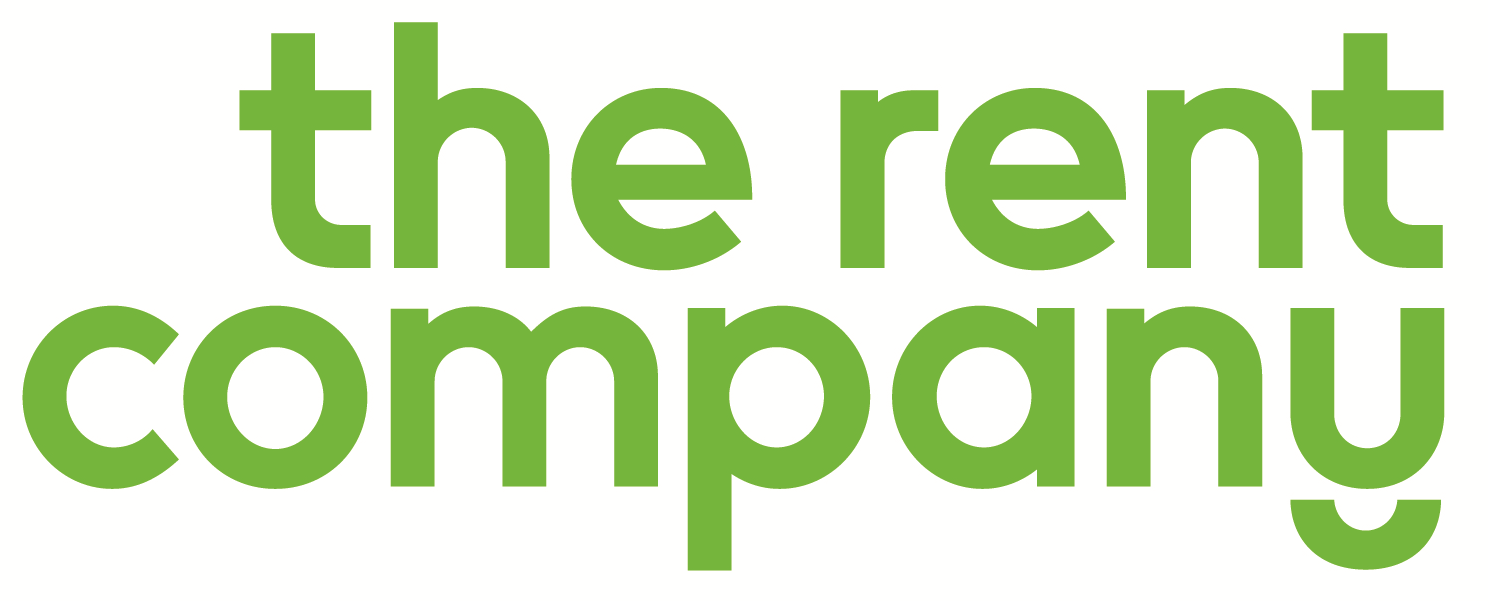 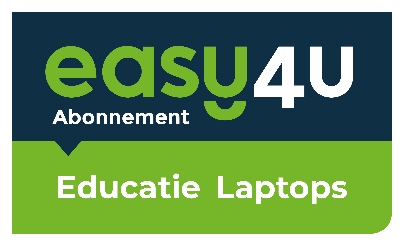 Services instellingen
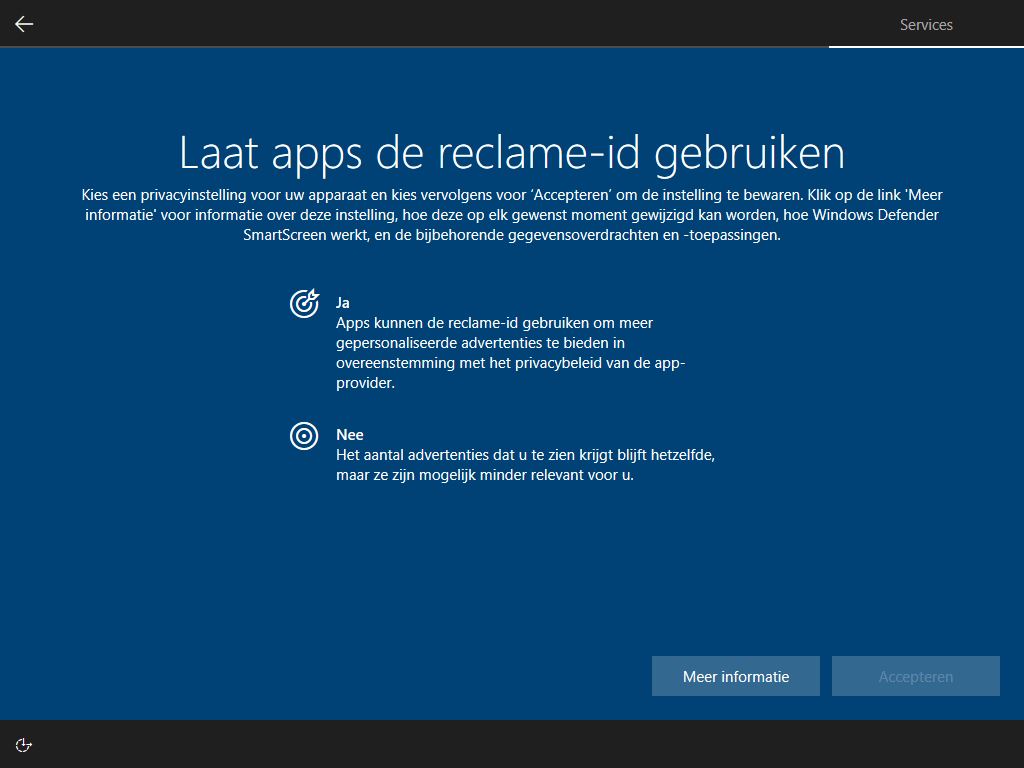 Selecteer ‘Nee’
Klik vervolgens op ‘Accepteren’
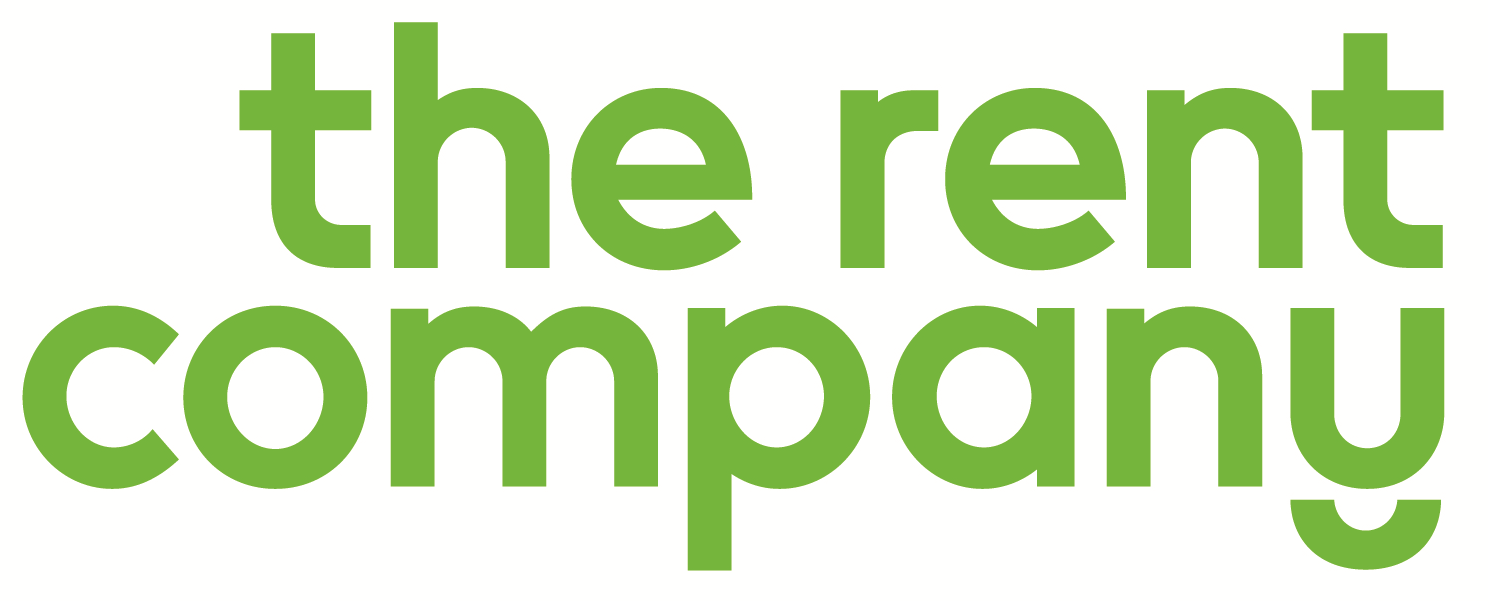 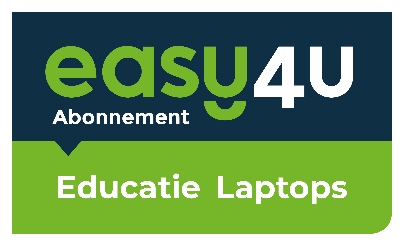 Services instellingen
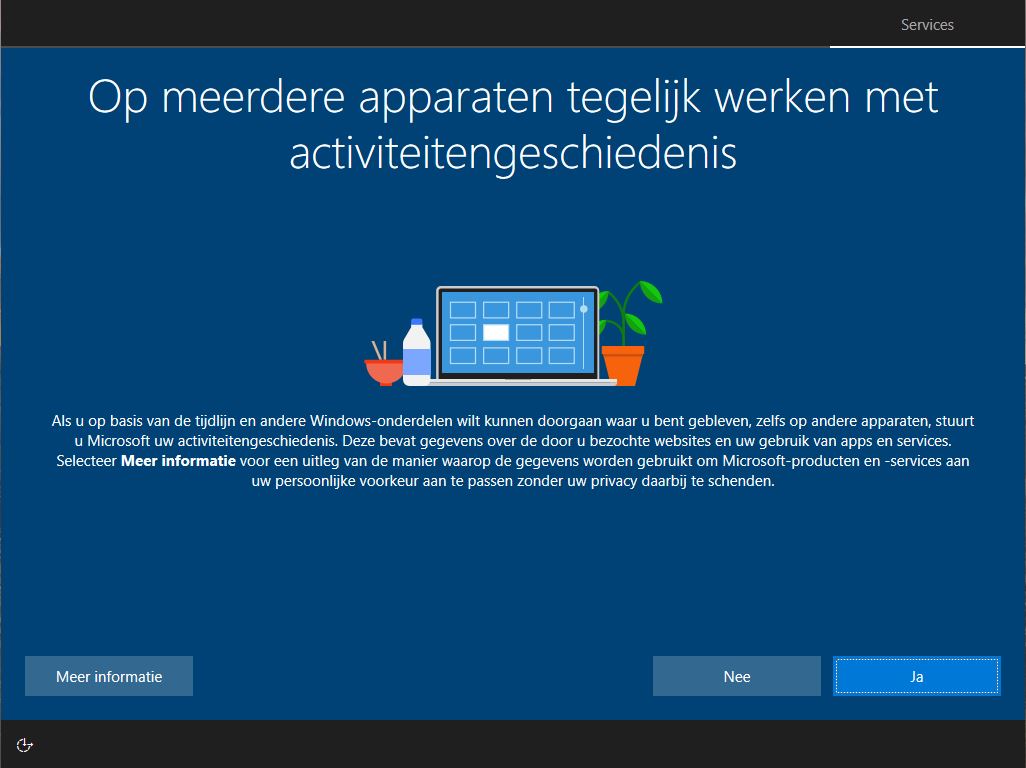 Klik op ‘Nee’
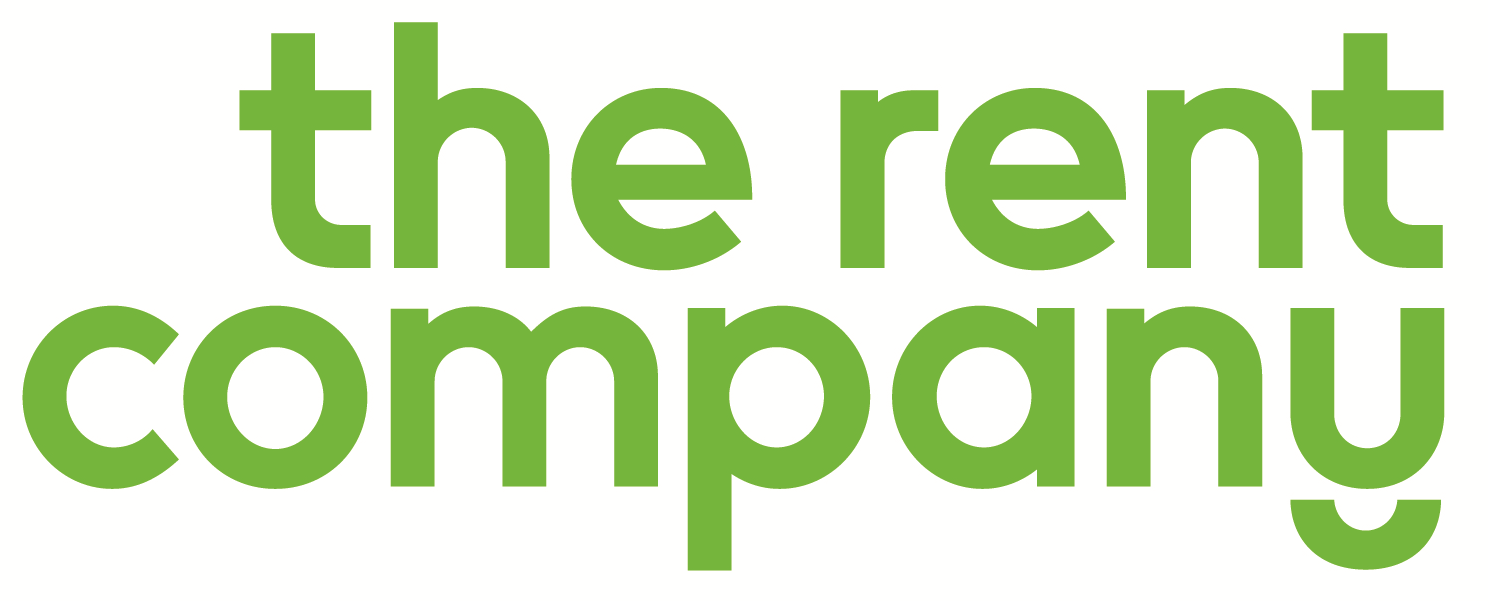 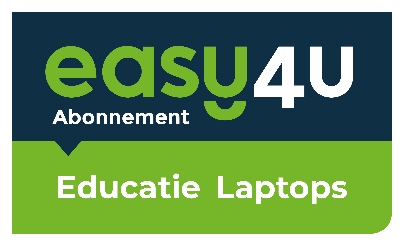 Services instellingen
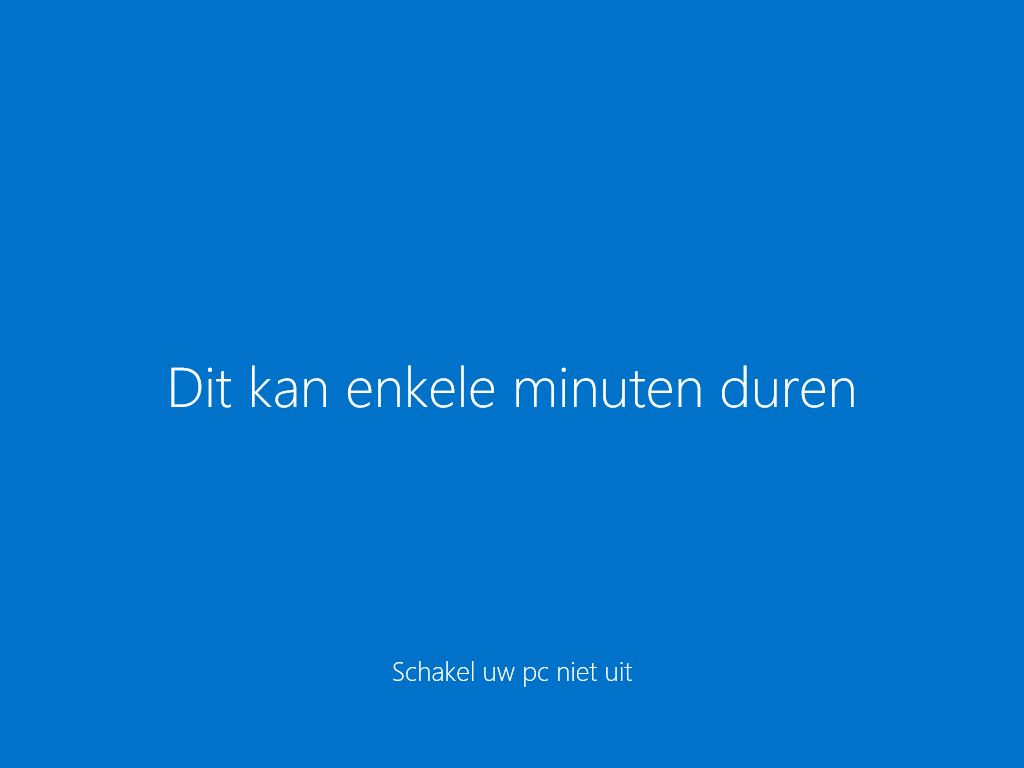 Wacht tot dit scherm verdwijnt
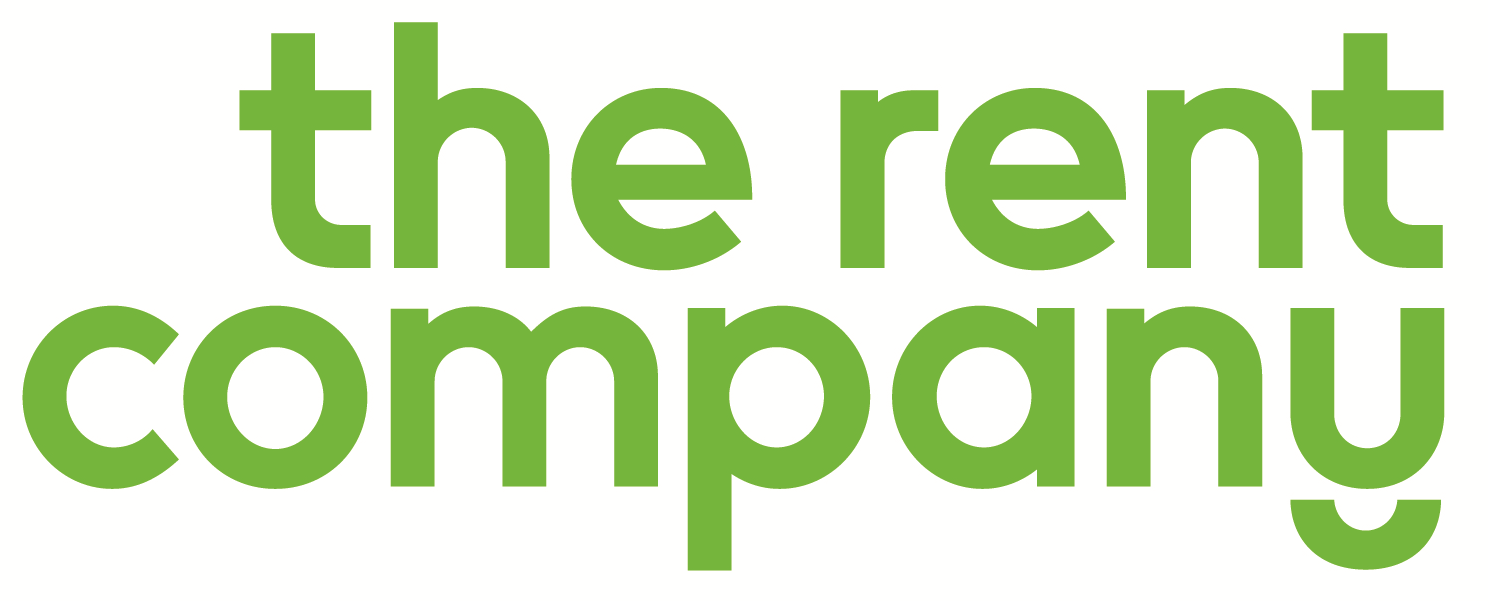 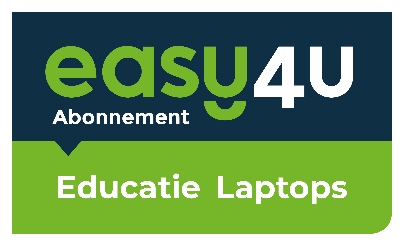 Windows klaar voor gebruik
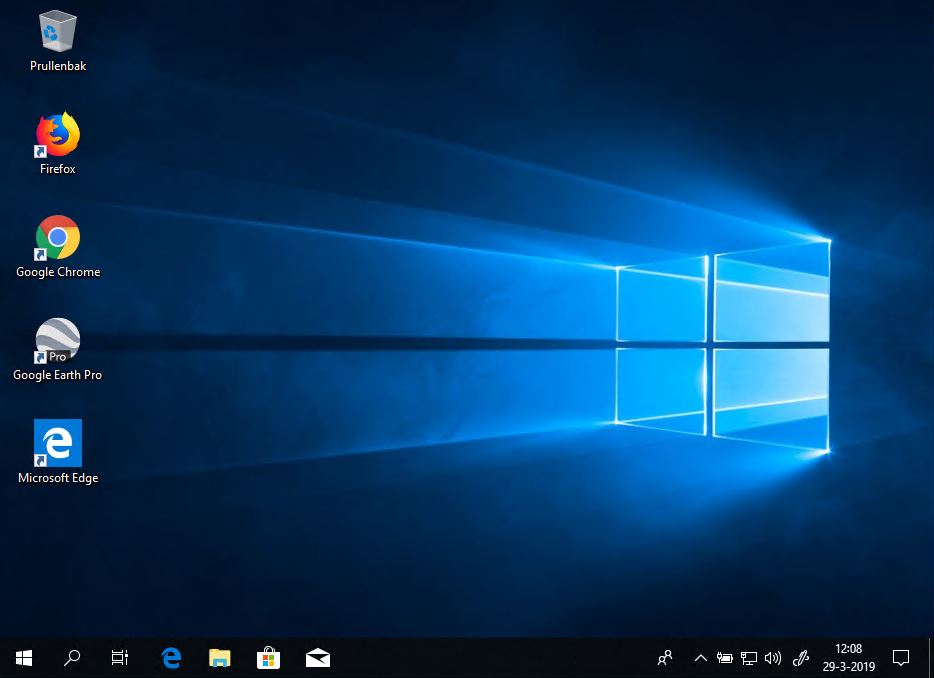 De configuratie is voltooid
Office kan nu geactiveerd worden
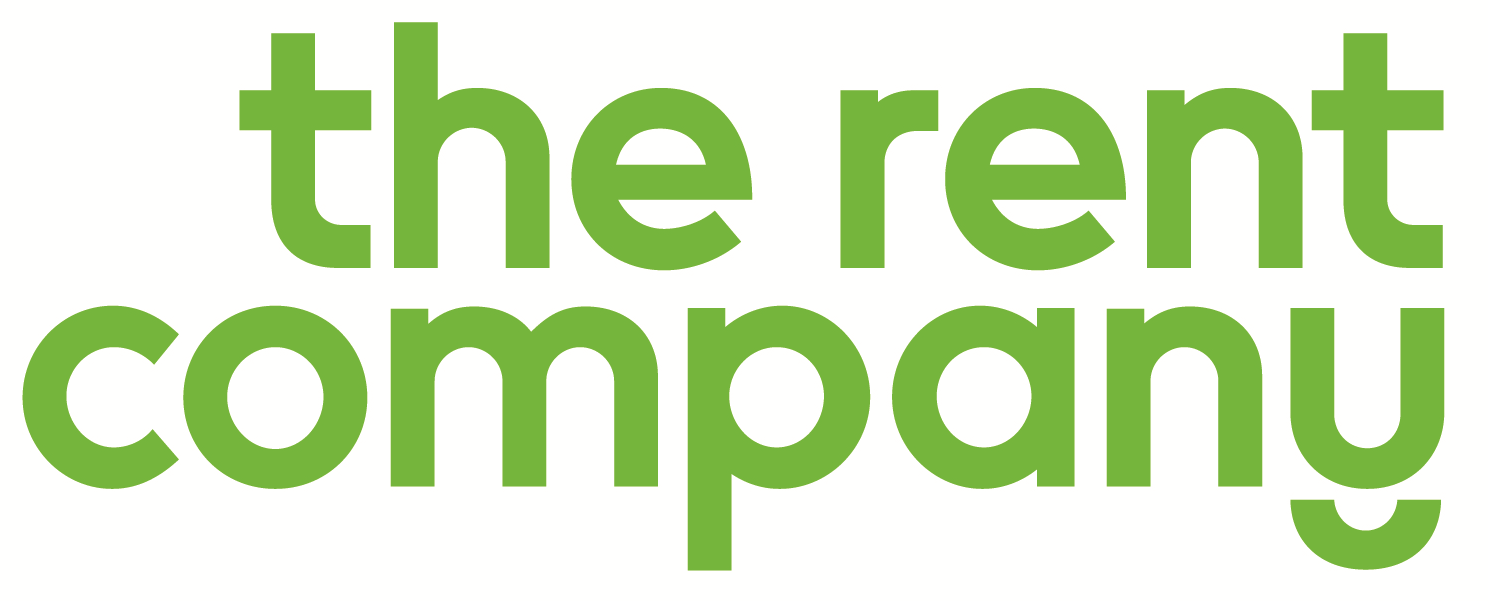 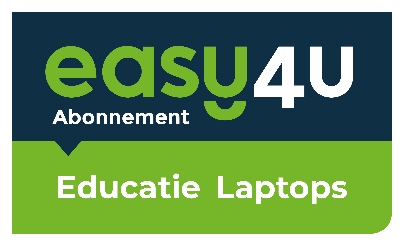 Activatie Office 365 ProPlus voor docenten
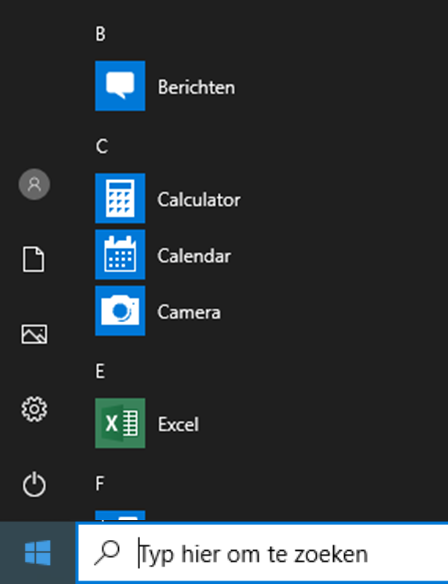 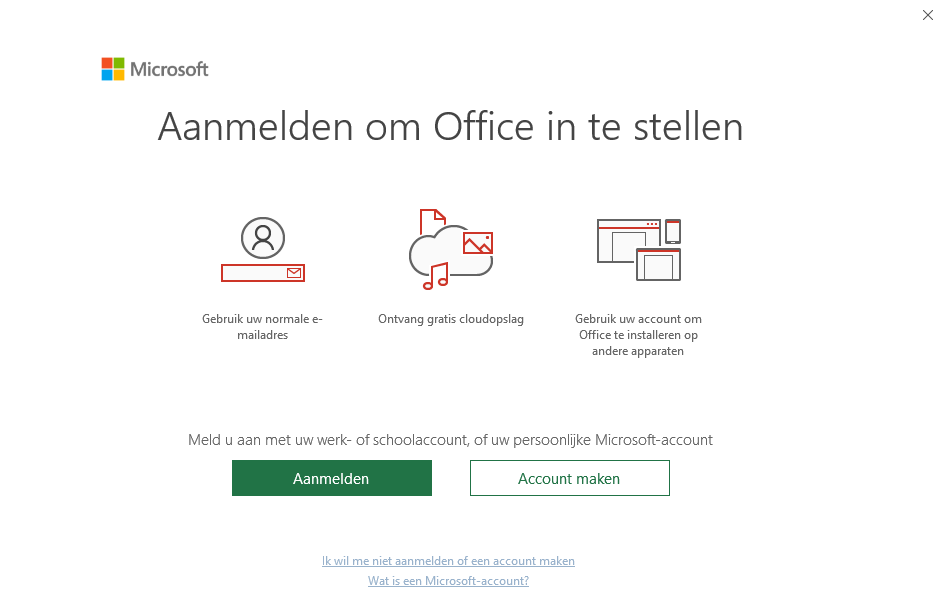 Klik op start en klik vervolgens op ‘Excel’
Klik vervolgens op ‘Aanmelden’
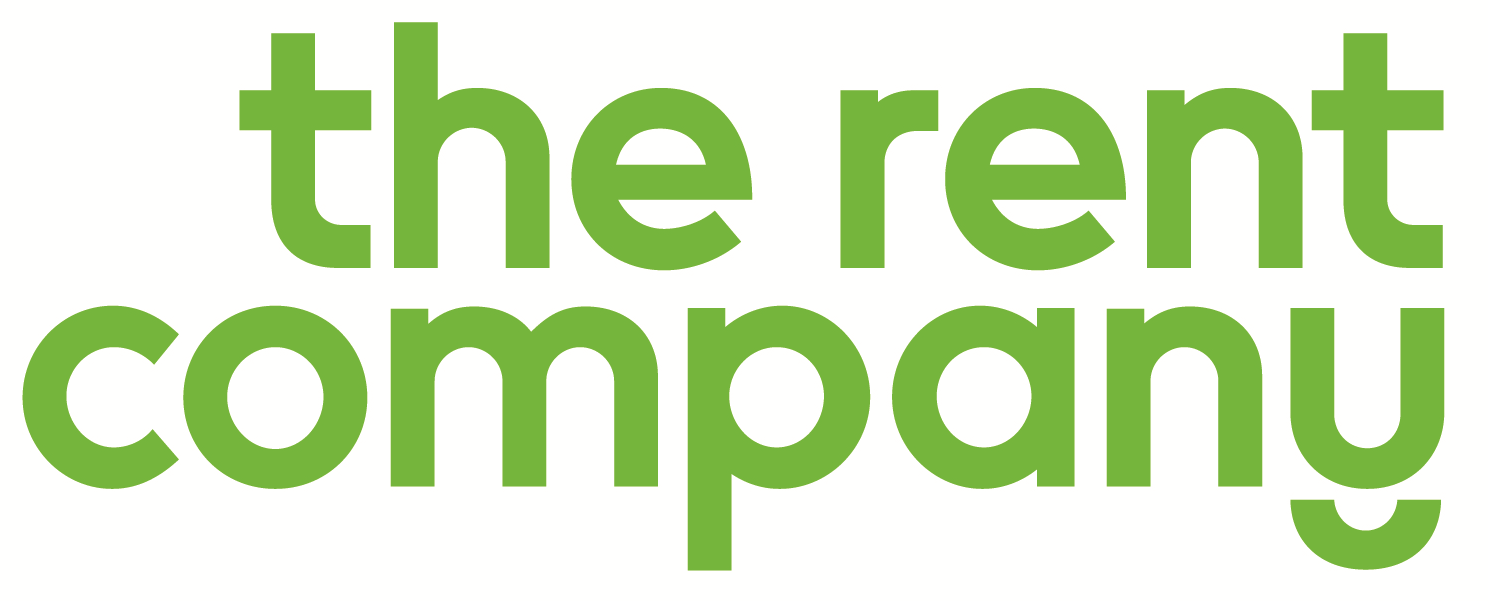 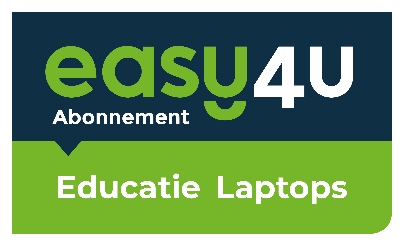 Activatie Office 365 ProPlus voor docenten
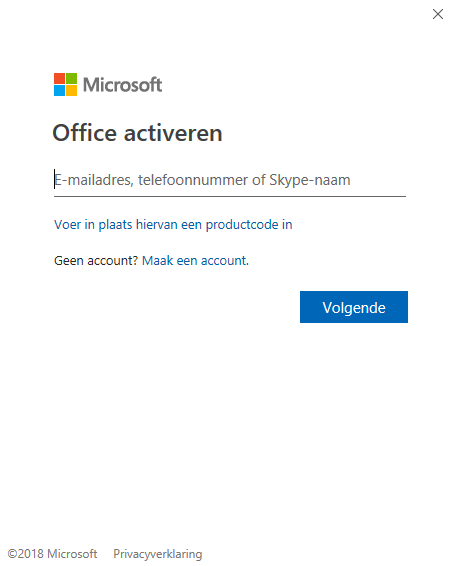 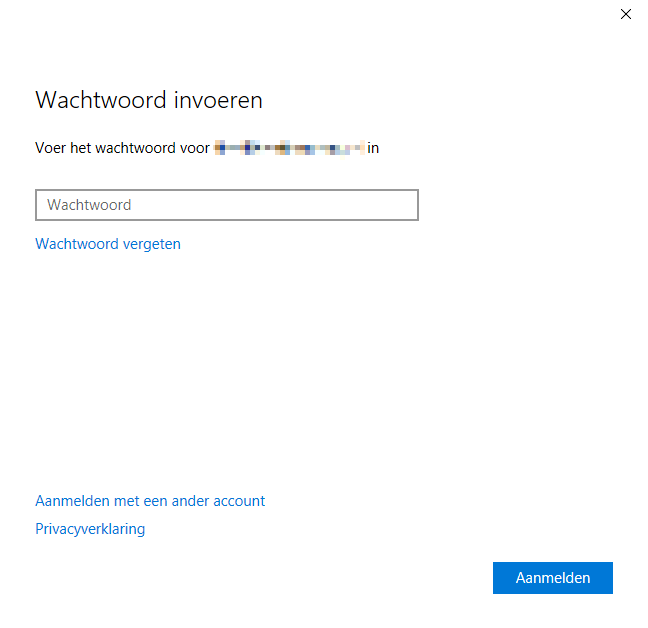 Voer je emailadres van school in en klik op ‘Volgende’
Voer je wachtwoord in en klik op ‘Aanmelden’
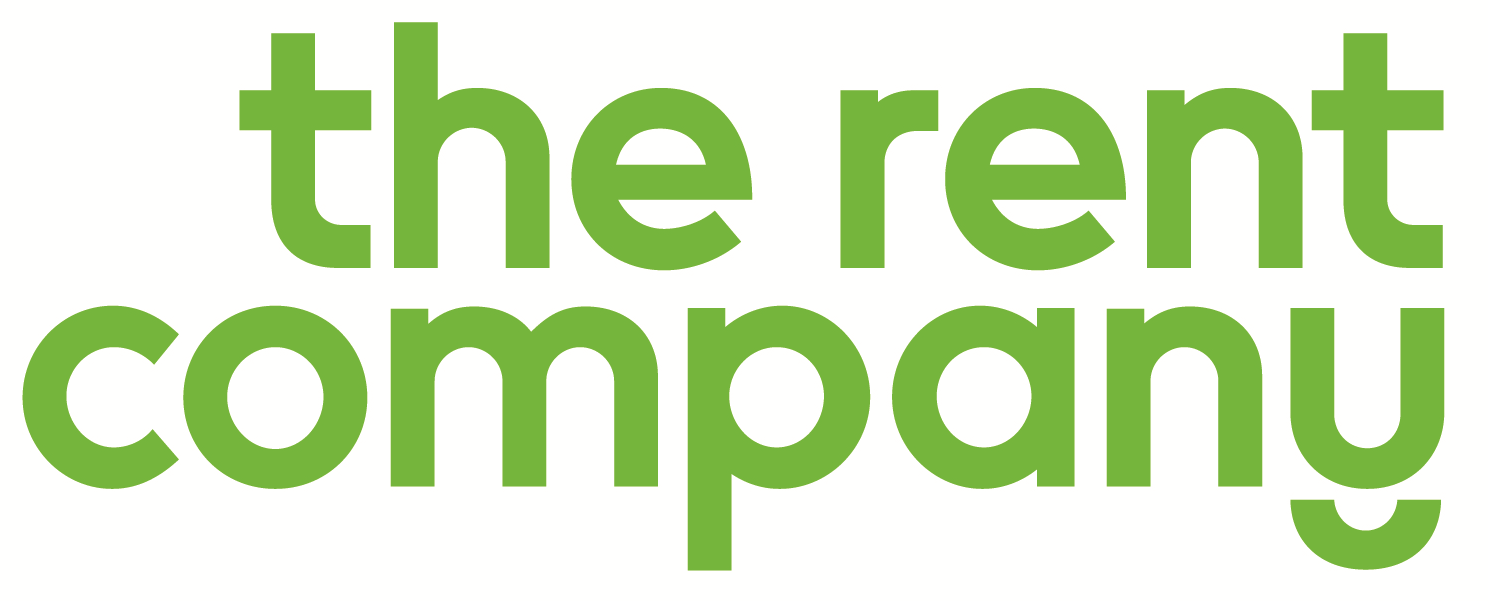 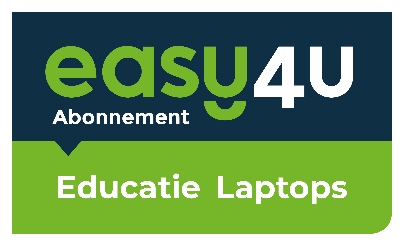 Activatie Office 365 ProPlus voor docenten
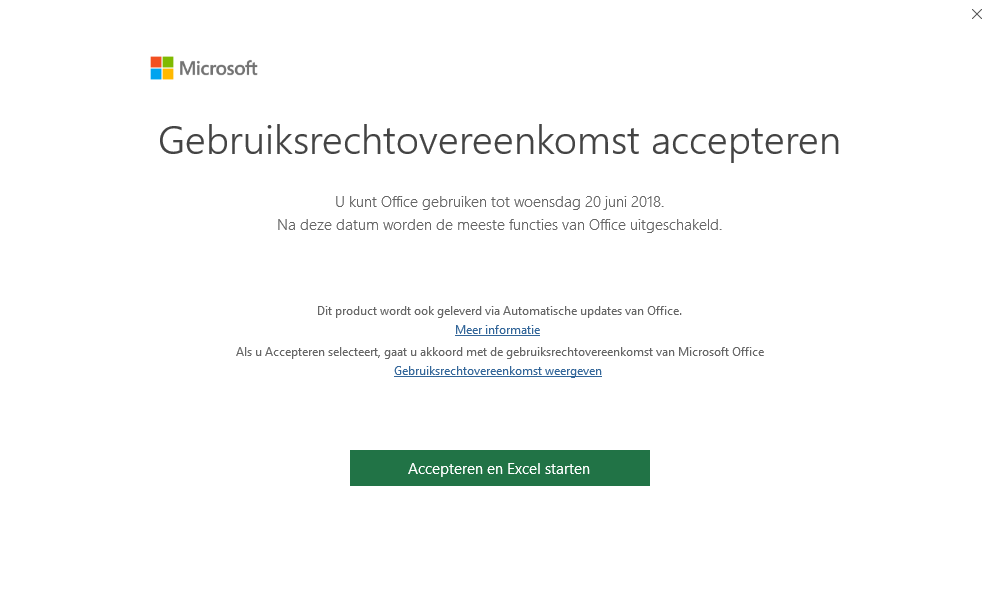 Klik op ‘Accepteren en Excel starten’
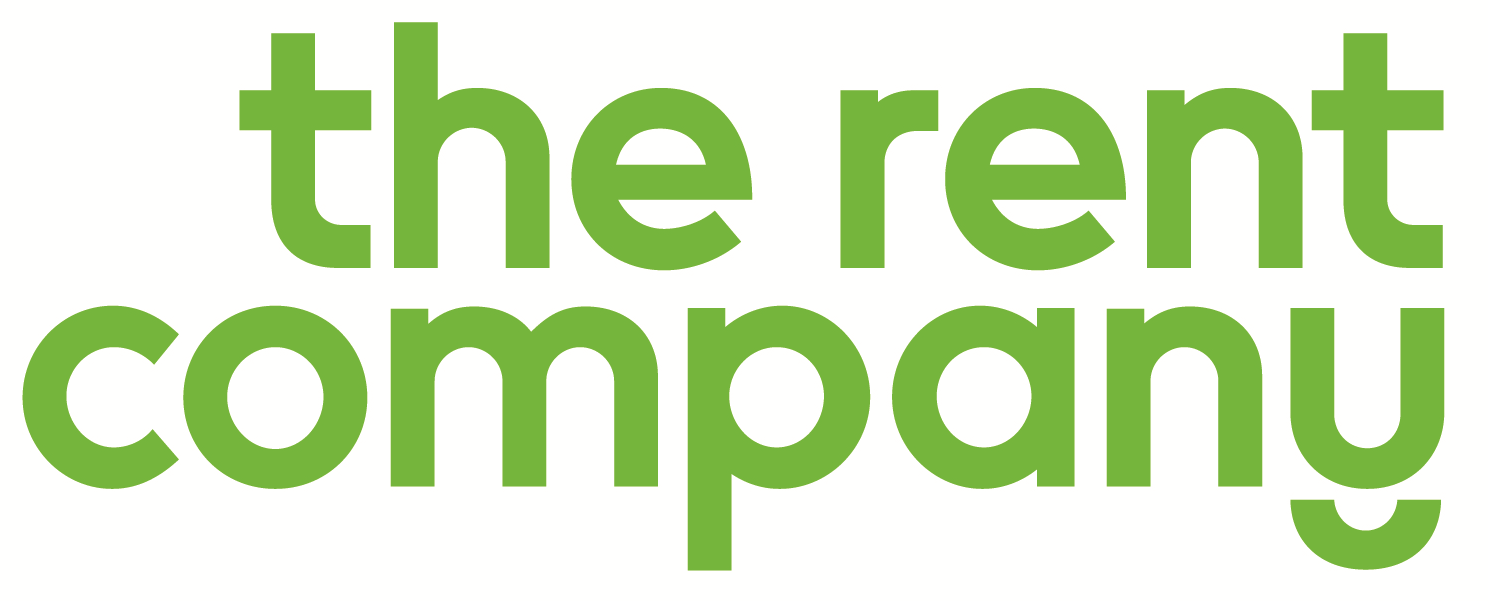 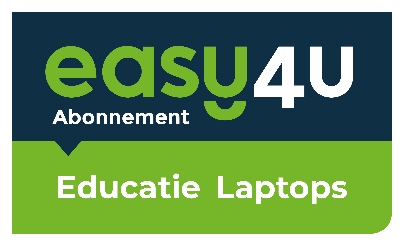 Activatie Office 365 ProPlus voor docenten
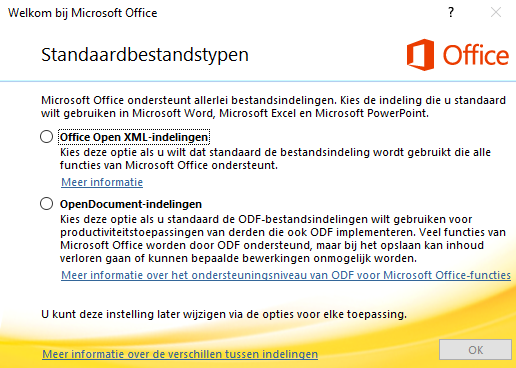 Selecteer ’Office Open XML-indelingen’
Klik vervolgens op OK
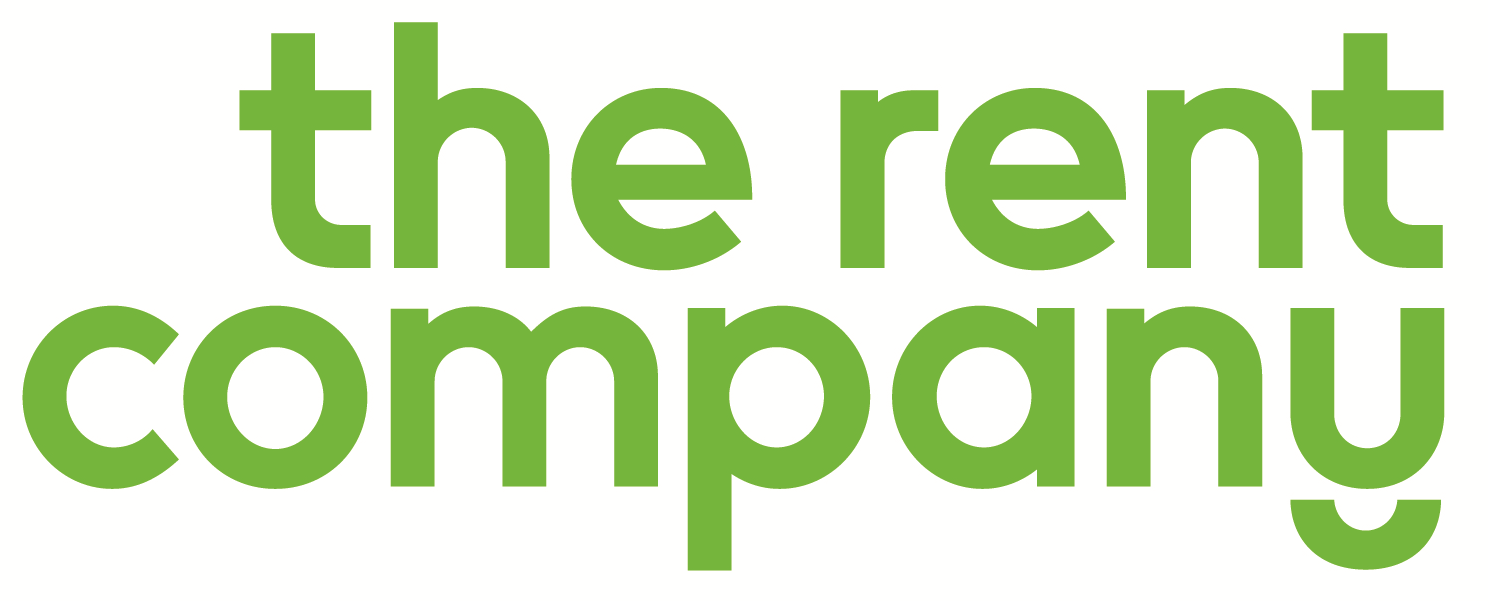 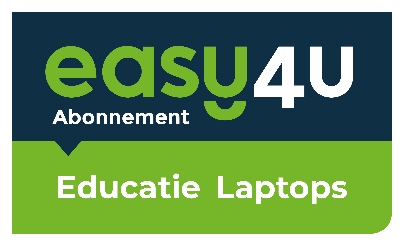 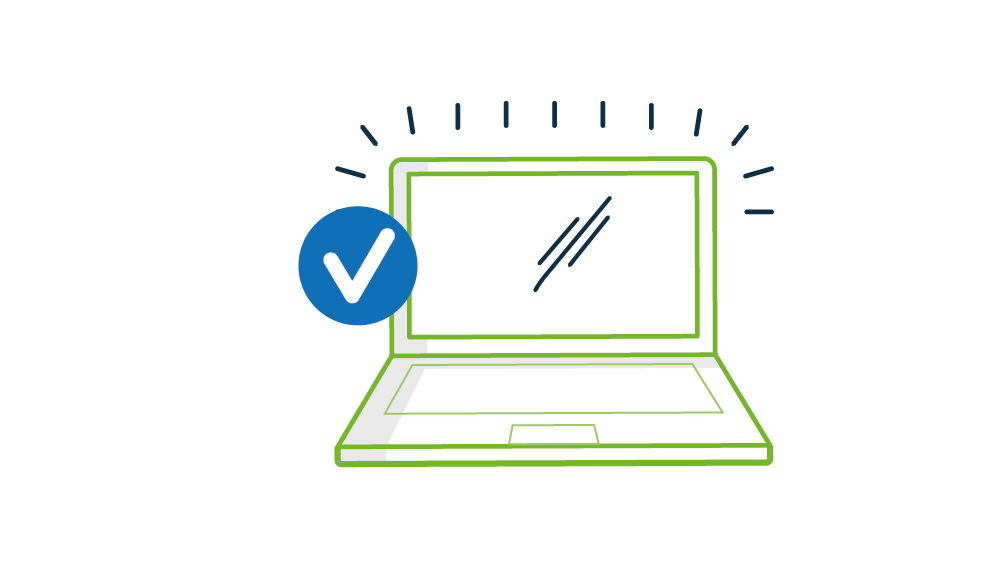 Je laptop is nu 
klaar voor gebruik!
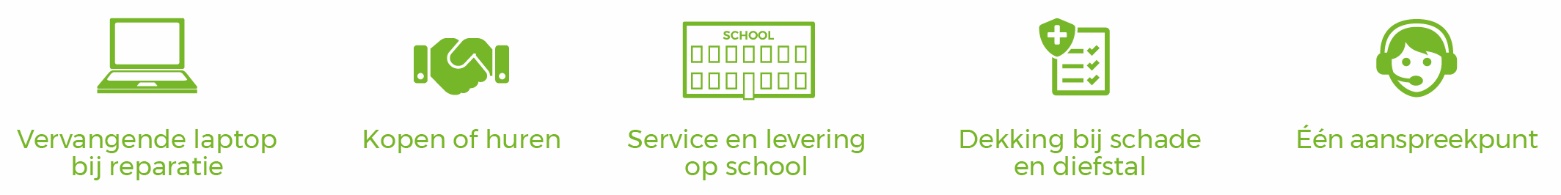 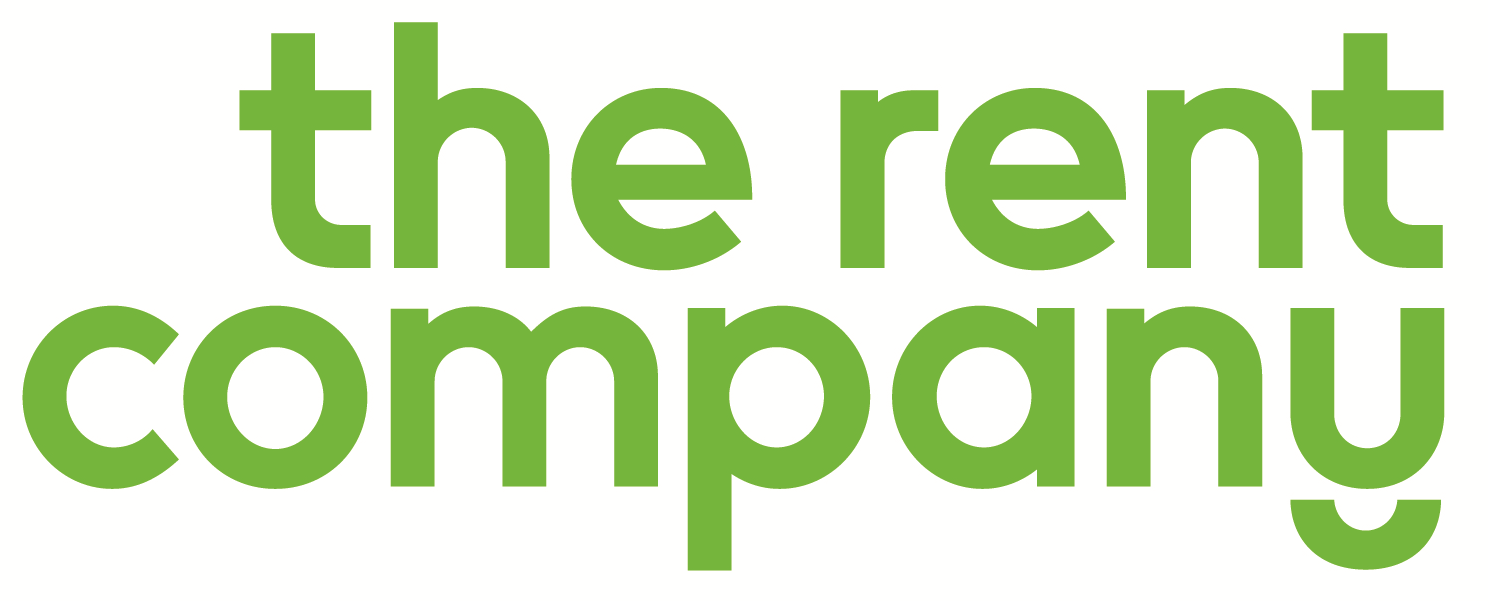